HWRF Microphysics Tests
EMC HWRF team and Brad, Eric presented by Weiguo Wang
Feb. 27 2014
Outline

Description of experiments
East Pacific and Atlantic stats
Track and intensity of individual storms
Distribution of Hydrometers from one cycle
Summary and thoughts
2014/2/27
2
HWRF control run
T14C  --- potential HWRF FY14 configuration
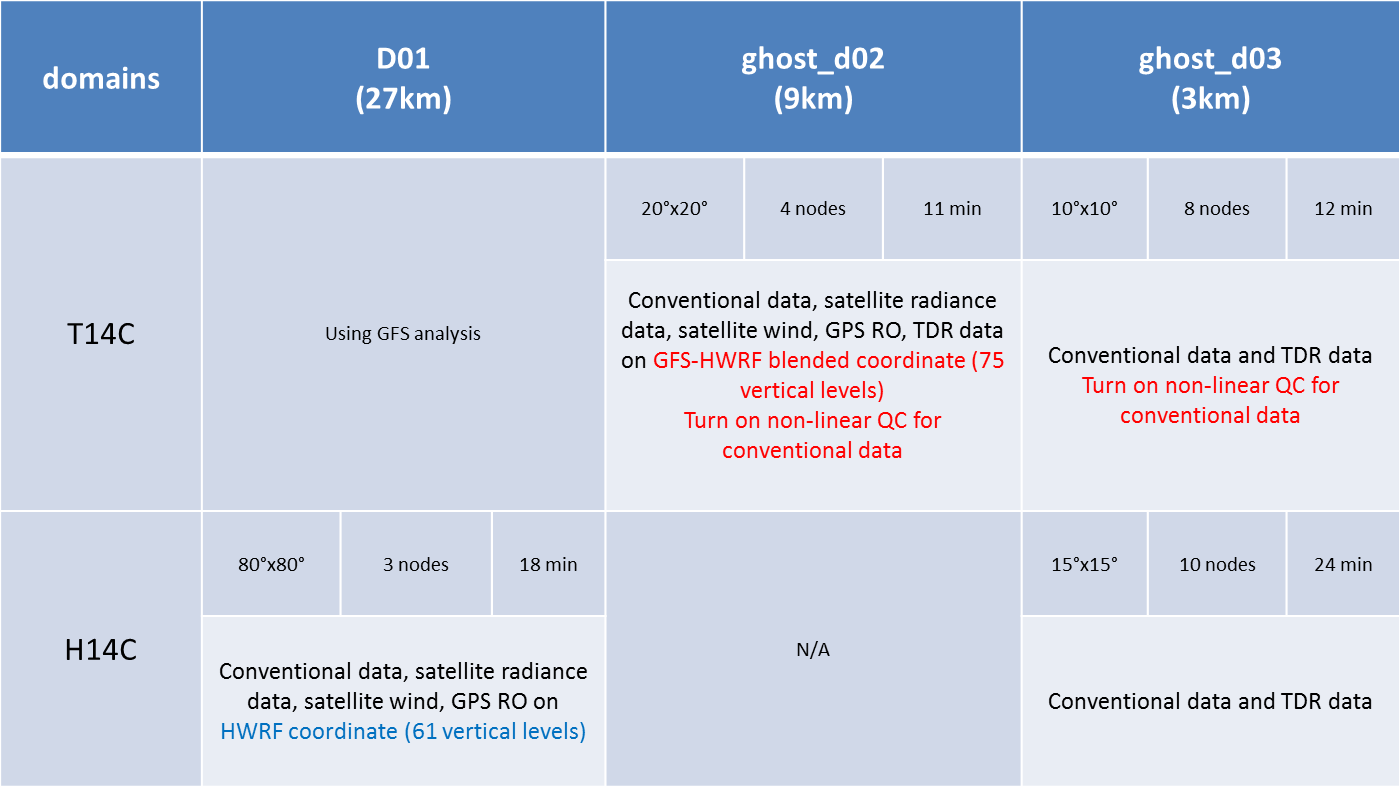 2014/2/27
3
Experimental runs

● T14C   --  control run
                       old  mp   + without advection
                        ~60min Zeus (WRF part)
● H242   --- new mp  + without advection
                        ~60min Zeus (WRF part)
● H142   --  new mp  + with advection
                        ~80min Zeus (WRF part)
2014/2/27
4
Priority cases for 2014 implementation tests

Landfalling storms
2010: Earl(07l), Mattew(15l)
2011: Harvey(08l), Irene(09l), Lee(13l), Nate(15l), 
2012: Carlotta(03e),Paul(16e),  Debby(04l), Ernesto(05l), Isaac(09l), Sandy(18l)
2013: Raymond(17e), Sonia(18e), Dorian(04l), Ingrid(10l), Karen(12l) 
Total: 17 storms

Storms which perform bad
Frank(09e, 2010), Eugene(05e, 2011), Irene(09l, 2011), Hector(09e, 2010) Dalia(04e, 2013) 
      5 storms

Storms which perform well
Katia(12l,2011), Leslie(12l,2012), Erik(05e, 2013), Flossie(06e, 2013)
     4 storms
2014/2/27
5
ATL  all exp storms
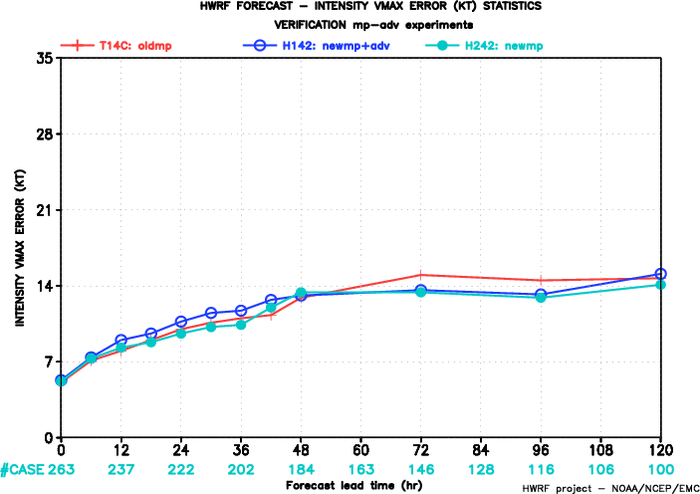 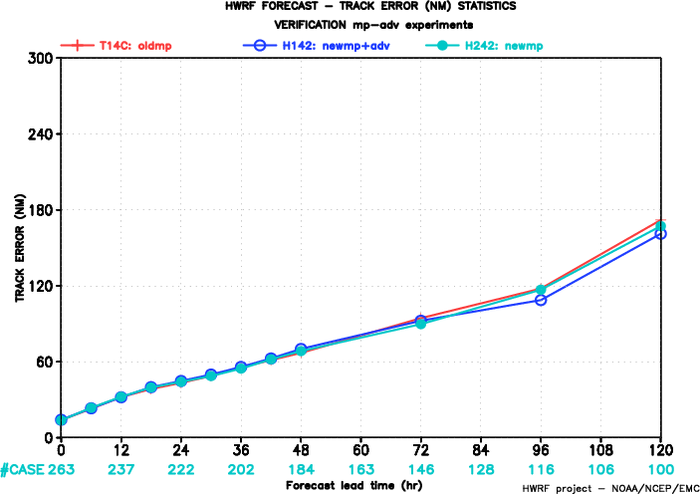 Intensity error
Track error
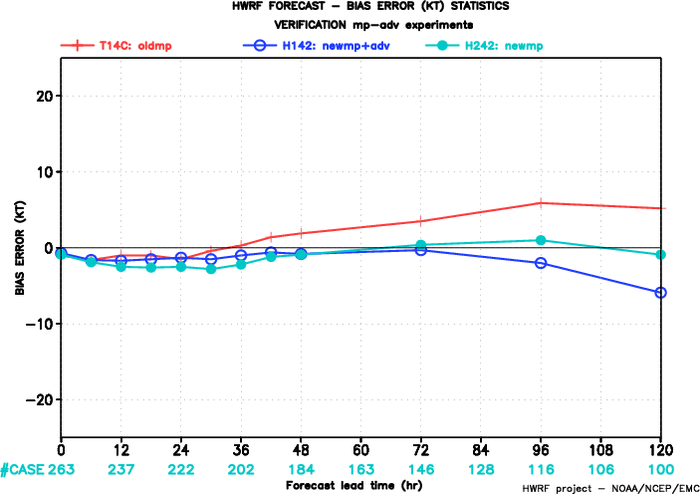 Bias
Control
Newmp
Newmp+advect
Track similar,   NewMp (H242) gives promising intensity improvement
2014/2/27
6
EP  all exp storms
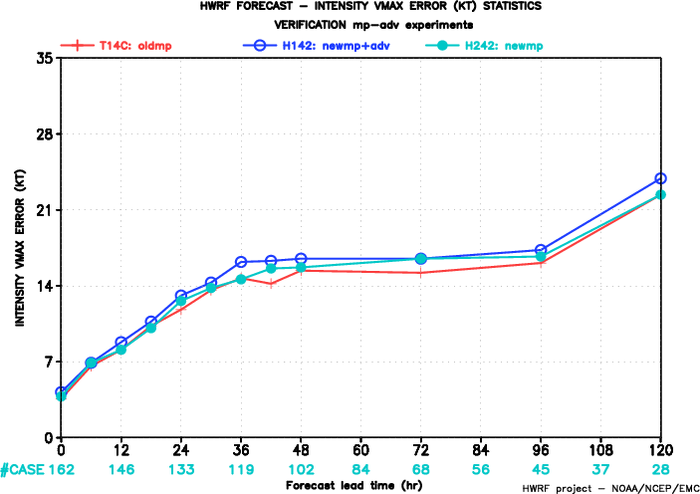 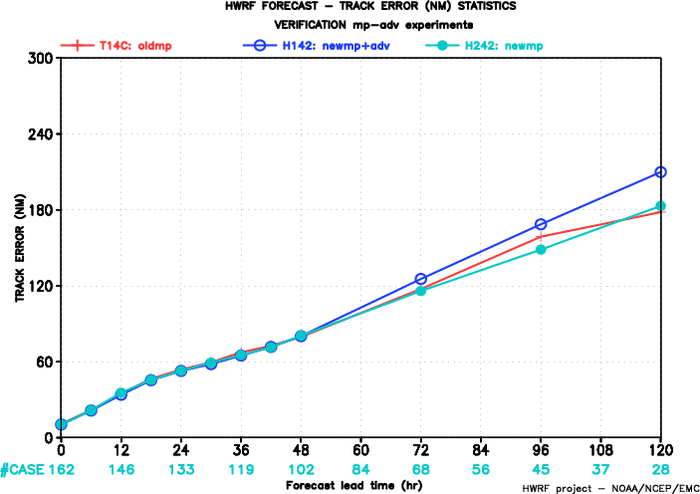 Intensity error
Track error
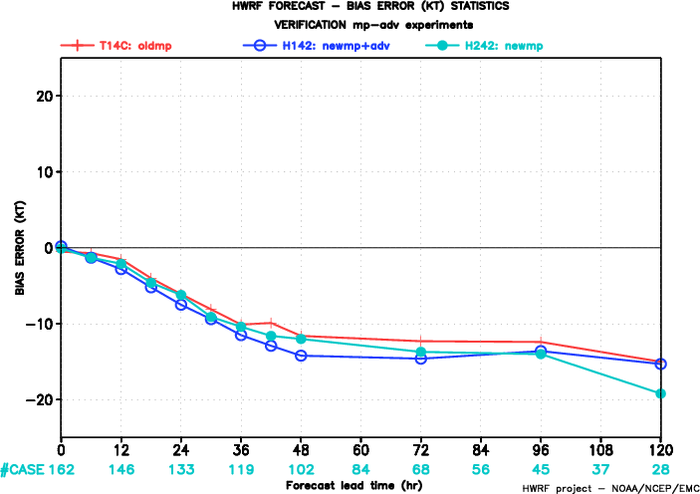 Control
Newmp
Newmp+advect
Bias
Track,  similar < 72hrs
NewMp Track better  > 72hrs Advec degrade 
Intensity,  a little worse > 24hrs
2014/2/27
7
Composite track and intensity for individual storms


Landfalling storms  --- Sandy  18L 2012

Storms which perform bad  -- Hector 08E 2012

Storms which perform well  -- Eric 05E 2013, Katia 12L2011
2014/2/27
8
Sandy 18L 2012
Intensity
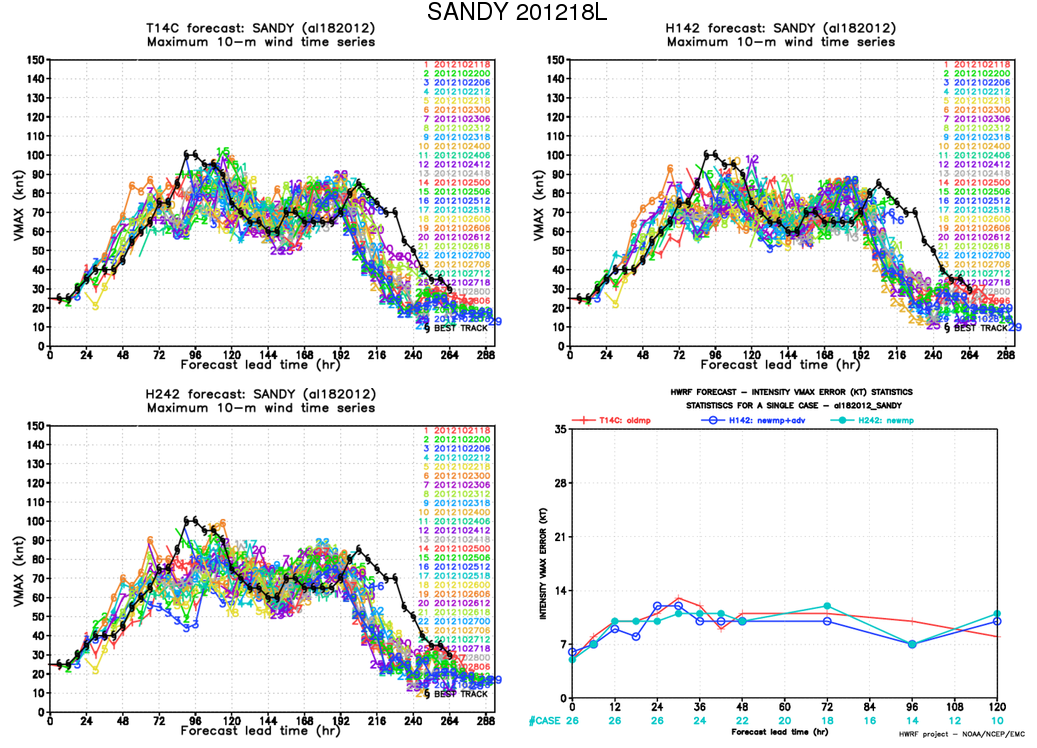 Control
NewMP+adv
Control
Newmp
Newmp+advect
NewMP
2014/2/27
9
Sandy 18L 2012
Track
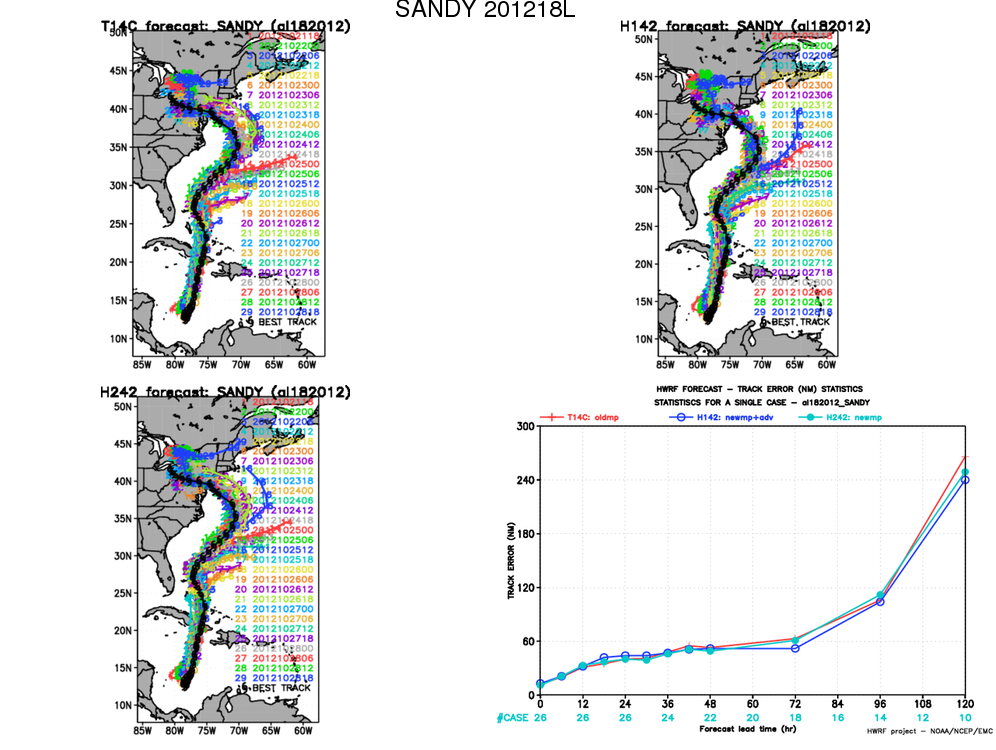 Control
NewMP+adv
Control
Newmp
Newmp+advect
NewMP
2014/2/27
10
Hector 08E 2012
Intensity
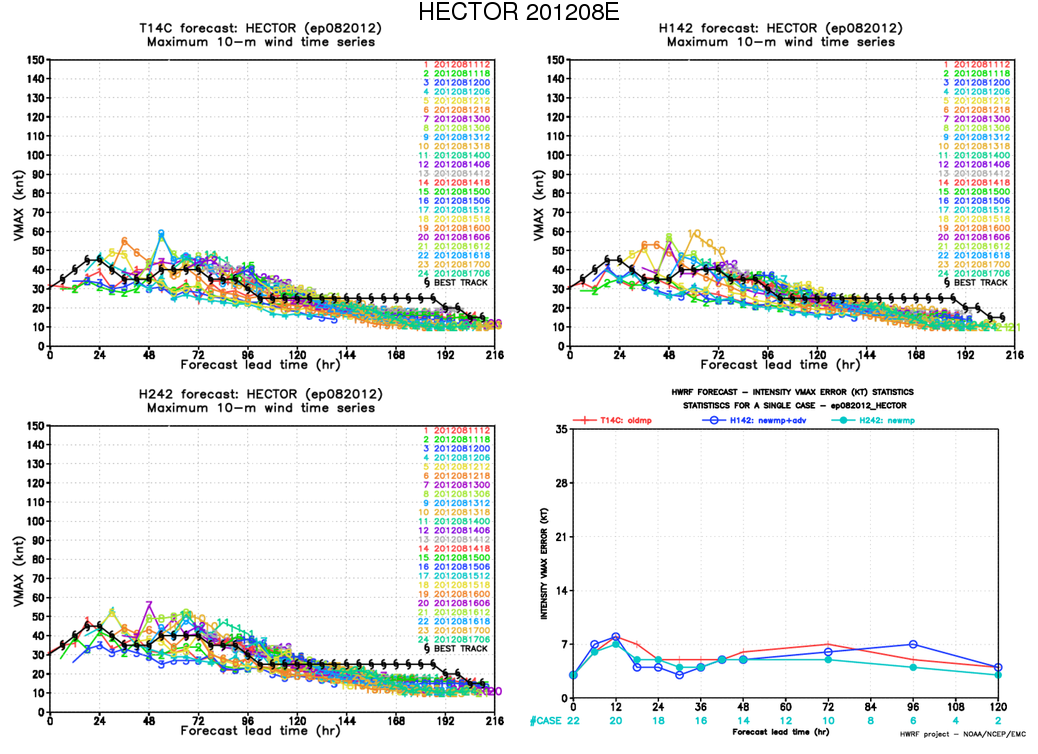 Control
NewMP+adv
Control
Newmp
Newmp+advect
NewMP
2014/2/27
11
Hector 08E 2012
Track
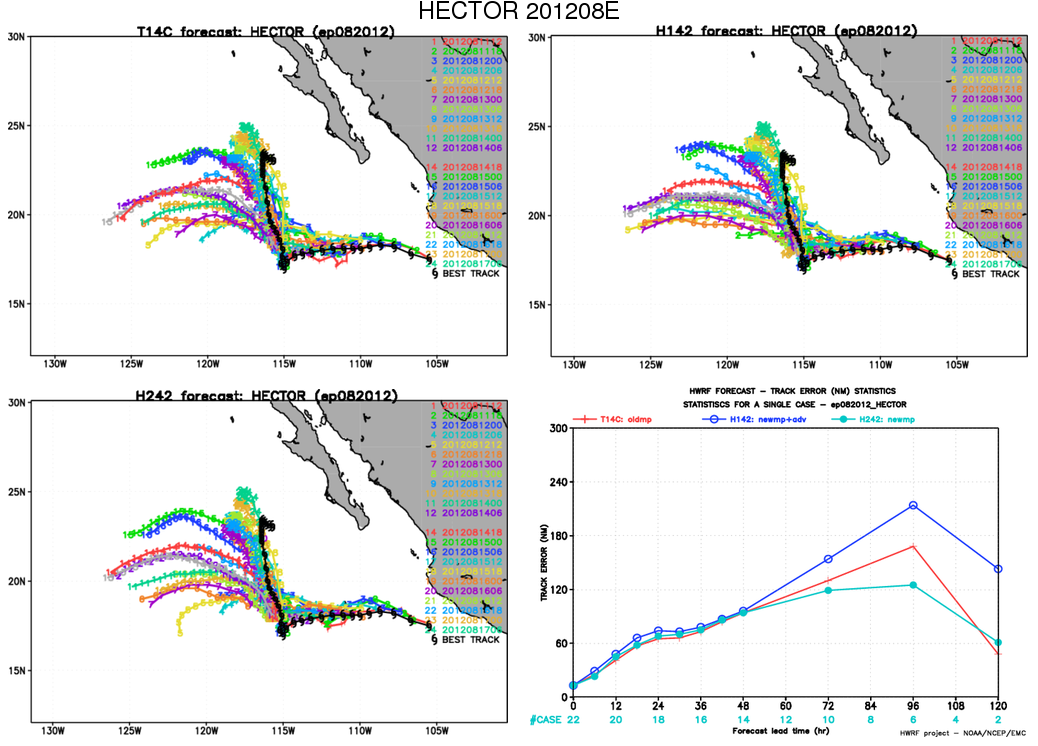 NewMP+adv
Control
Control
Newmp
Newmp+advect
NewMP
2014/2/27
12
EriK 05E 2013
Intensity
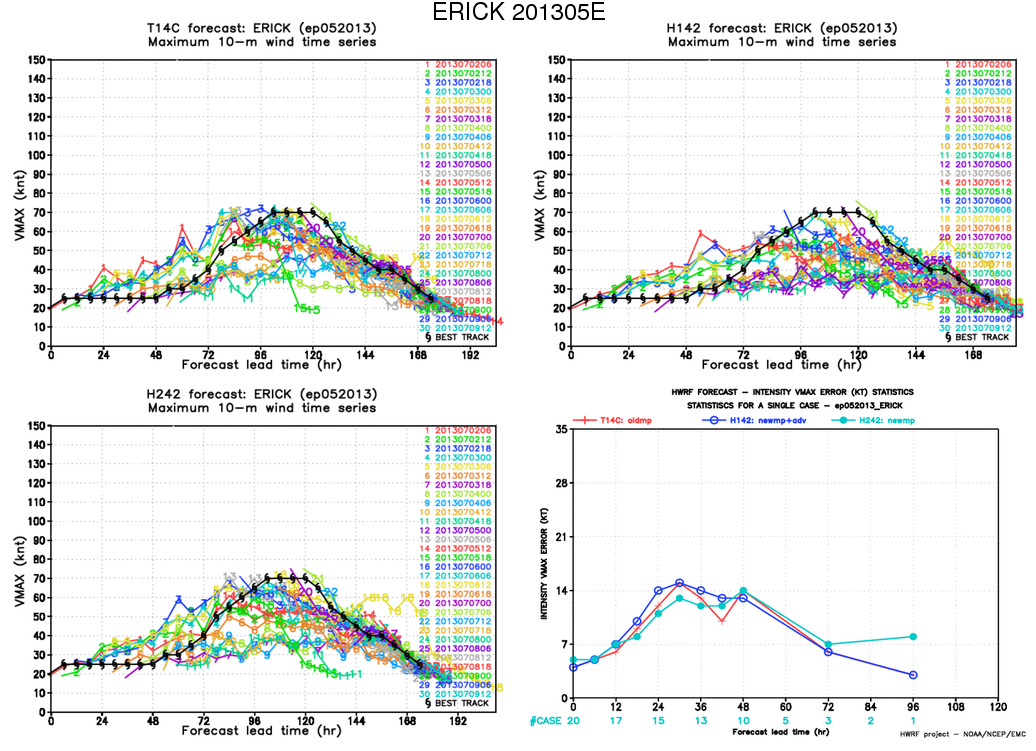 NewMP+adv
Control
Control
Newmp
Newmp+advect
NewMP
2014/2/27
13
EriK 05E 2013
Track
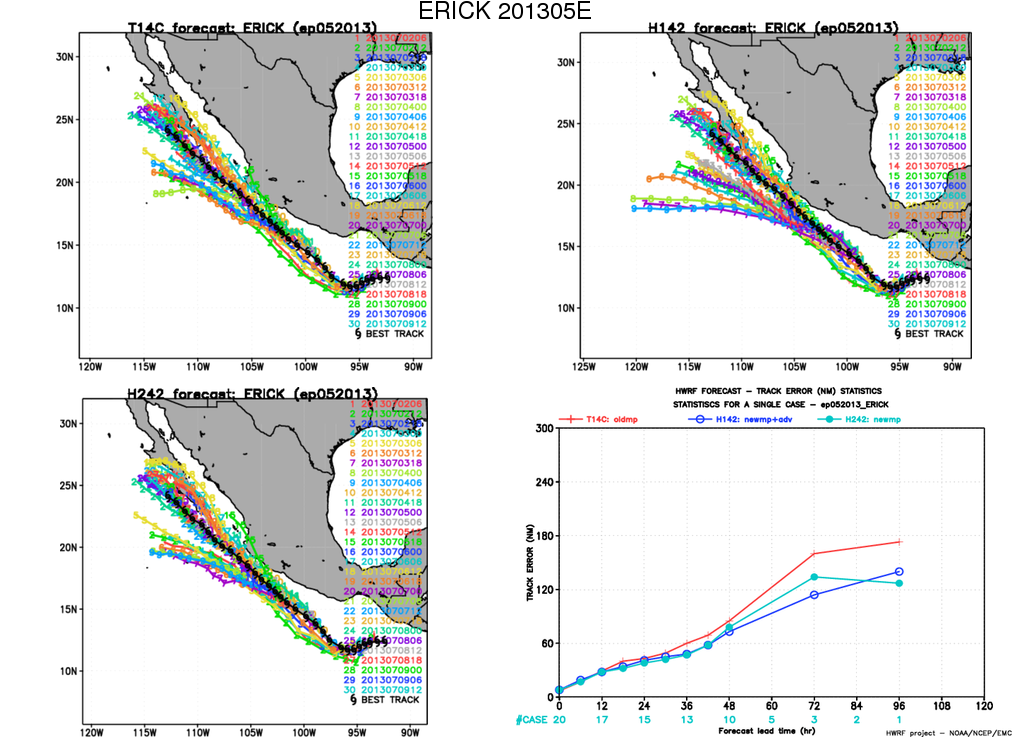 NewMP+adv
Control
Control
Newmp
Newmp+advect
NewMP
2014/2/27
14
Katia 12L 2012
Intensity
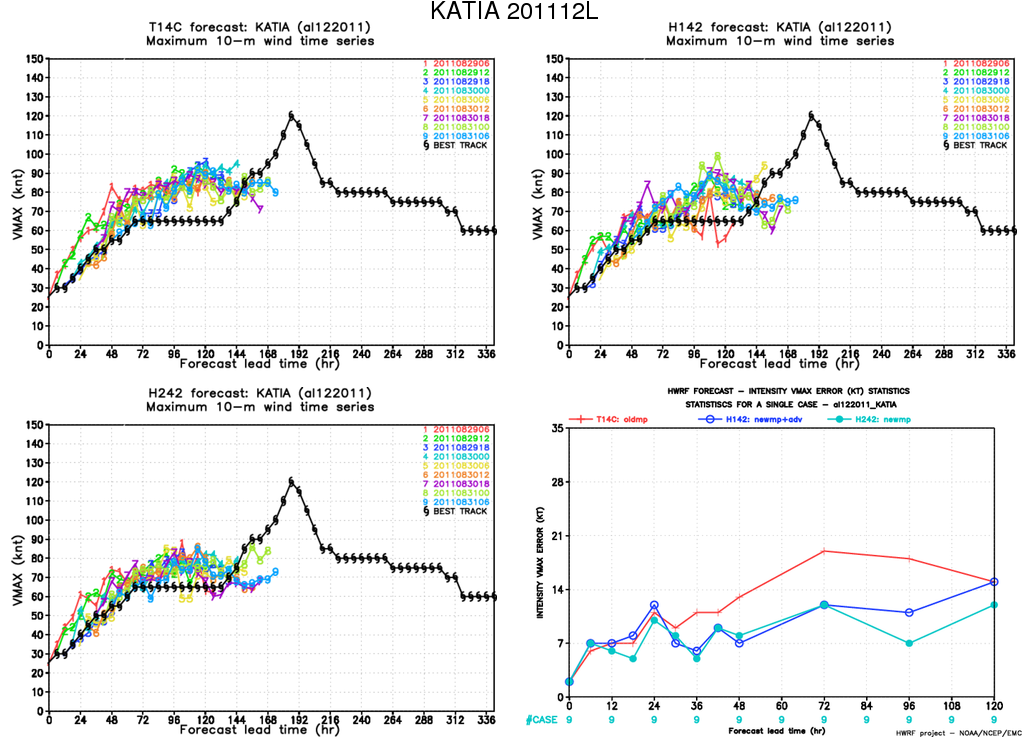 Control
NewMP+adv
Control
Newmp
Newmp+advect
NewMP
2014/2/27
15
Katia 12L 2012
Track
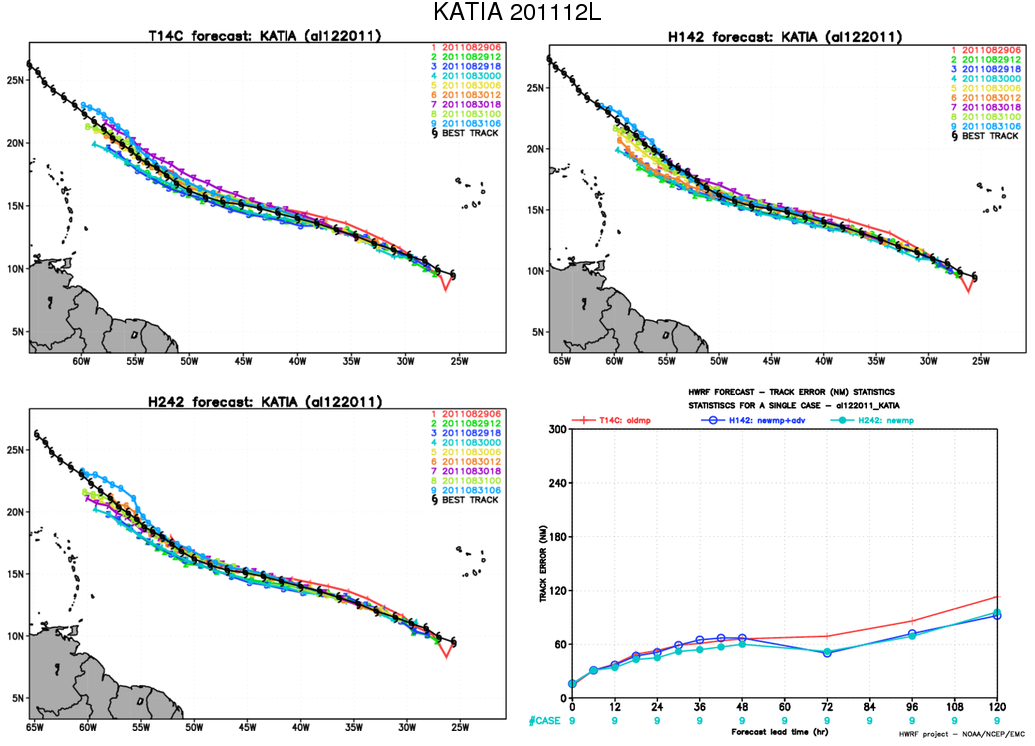 Control
NewMP+adv
NewMP
Control
Newmp
Newmp+advect
2014/2/27
16
Hydrometers 

Sandy 18L  2012

First cycle, cold start, same initial  condition
2014/2/27
17
Accumulative Precip
NewMP+adv
Control
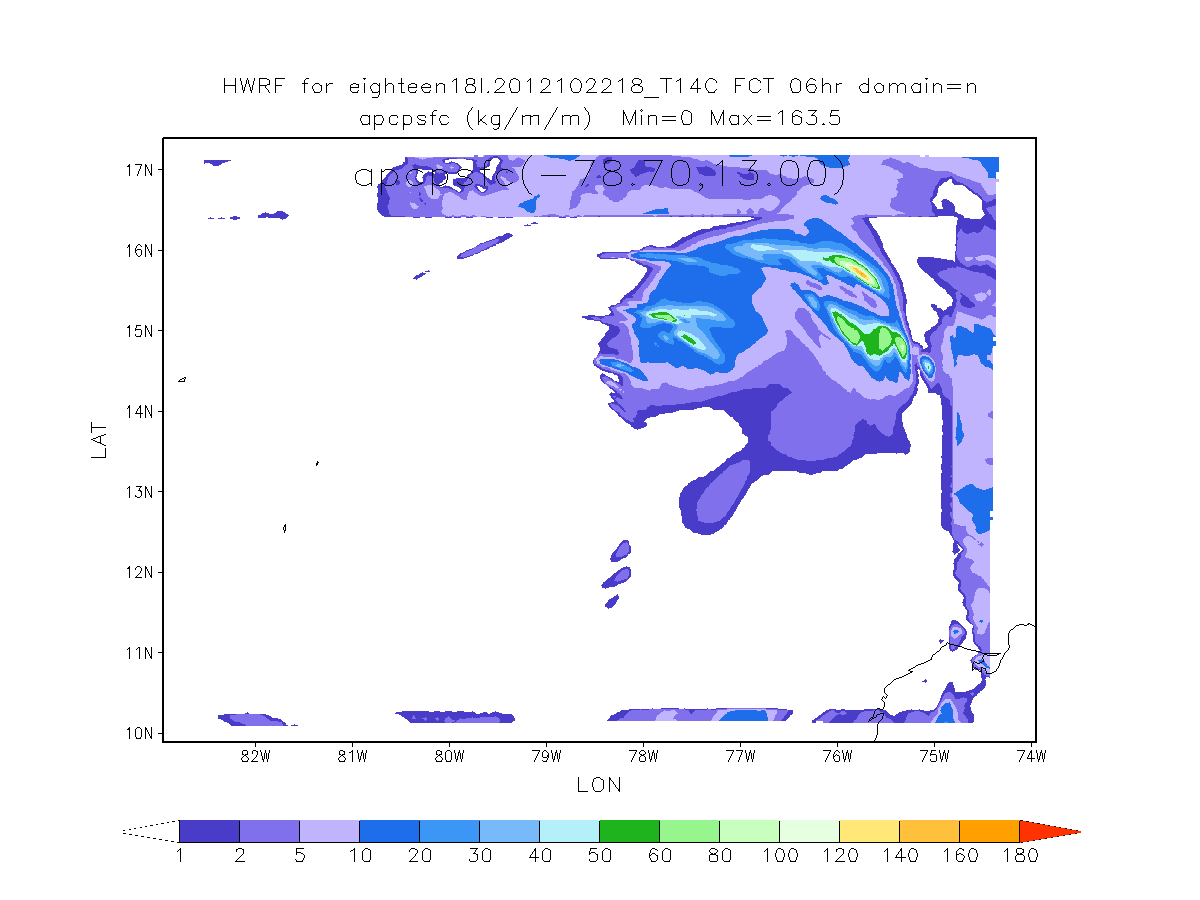 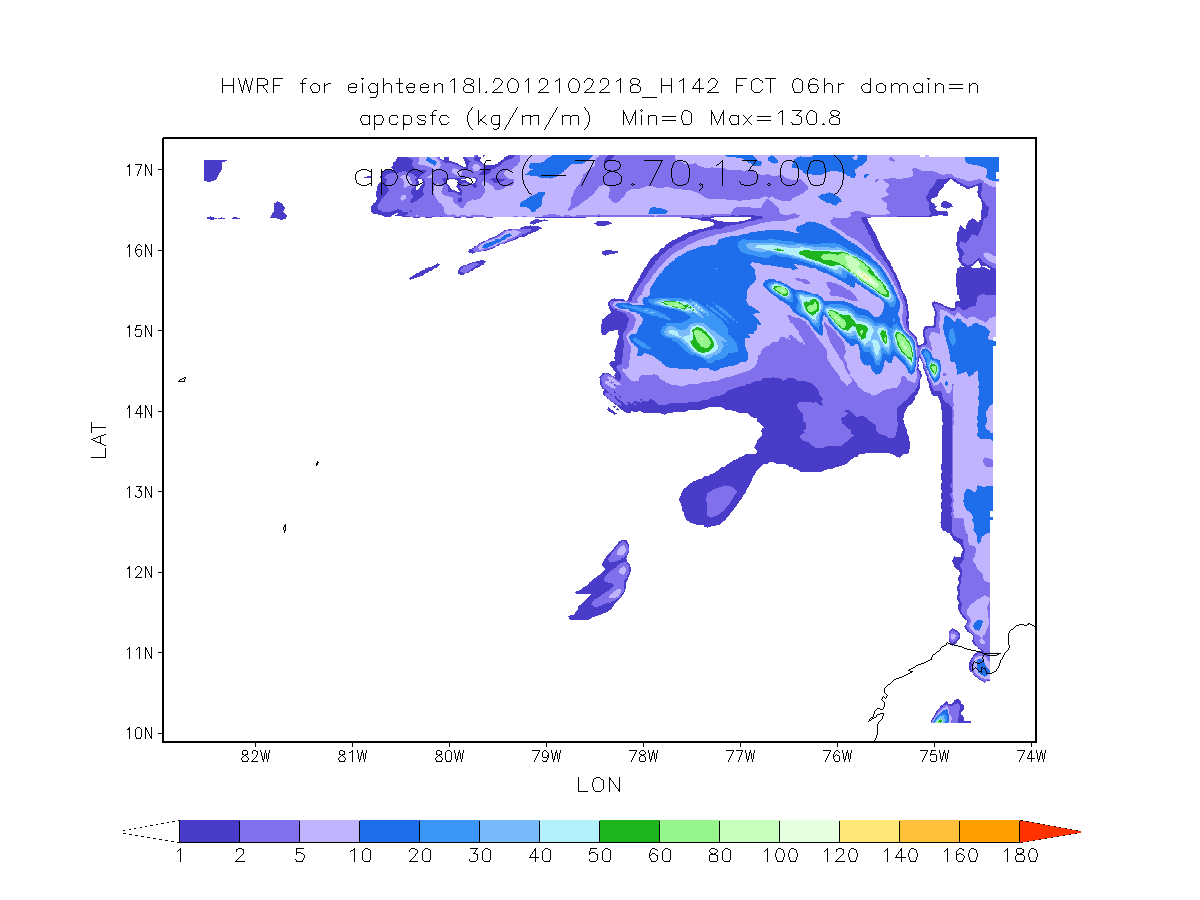 NewMP
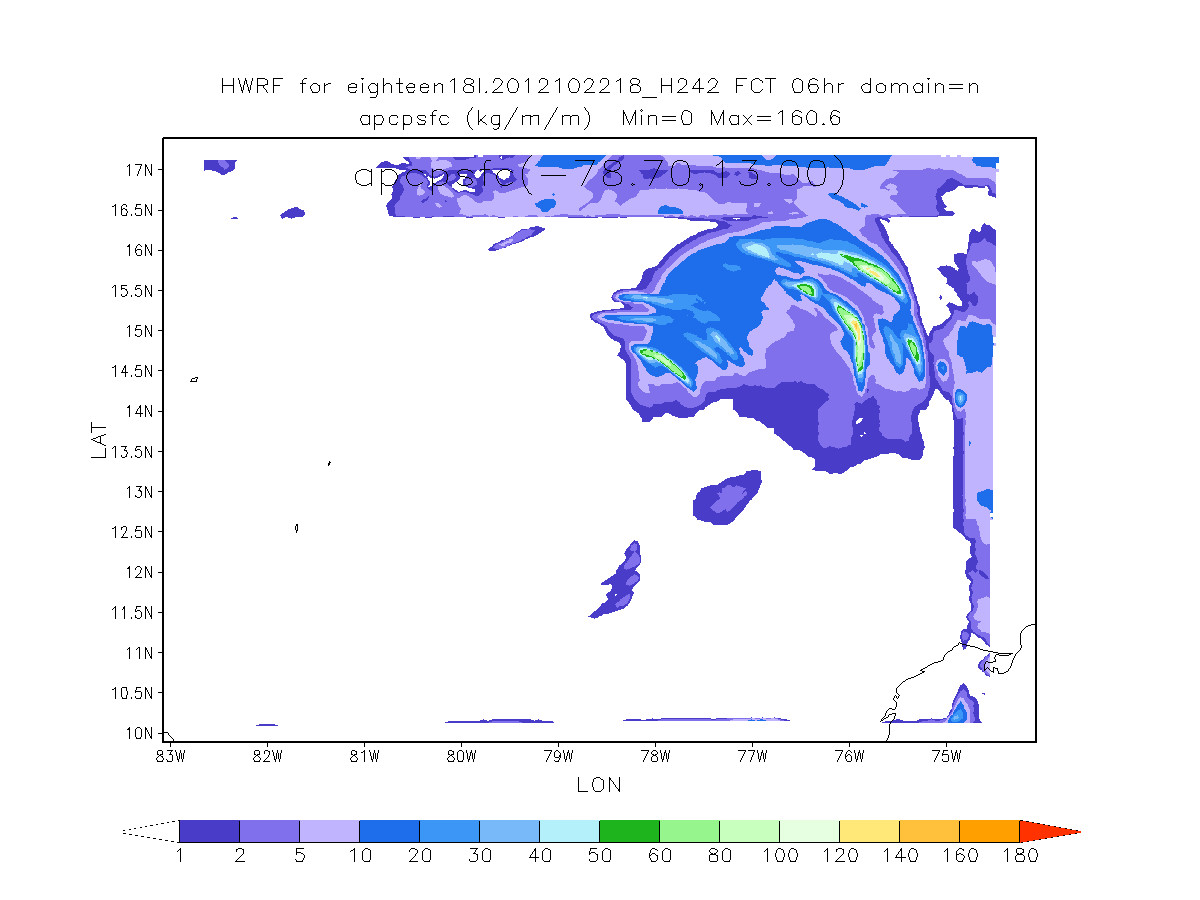 Two New MP runs– more rain than CTL

 With adv, smaller
2014/2/27
18
Composite Reflectivity
NewMP+adv
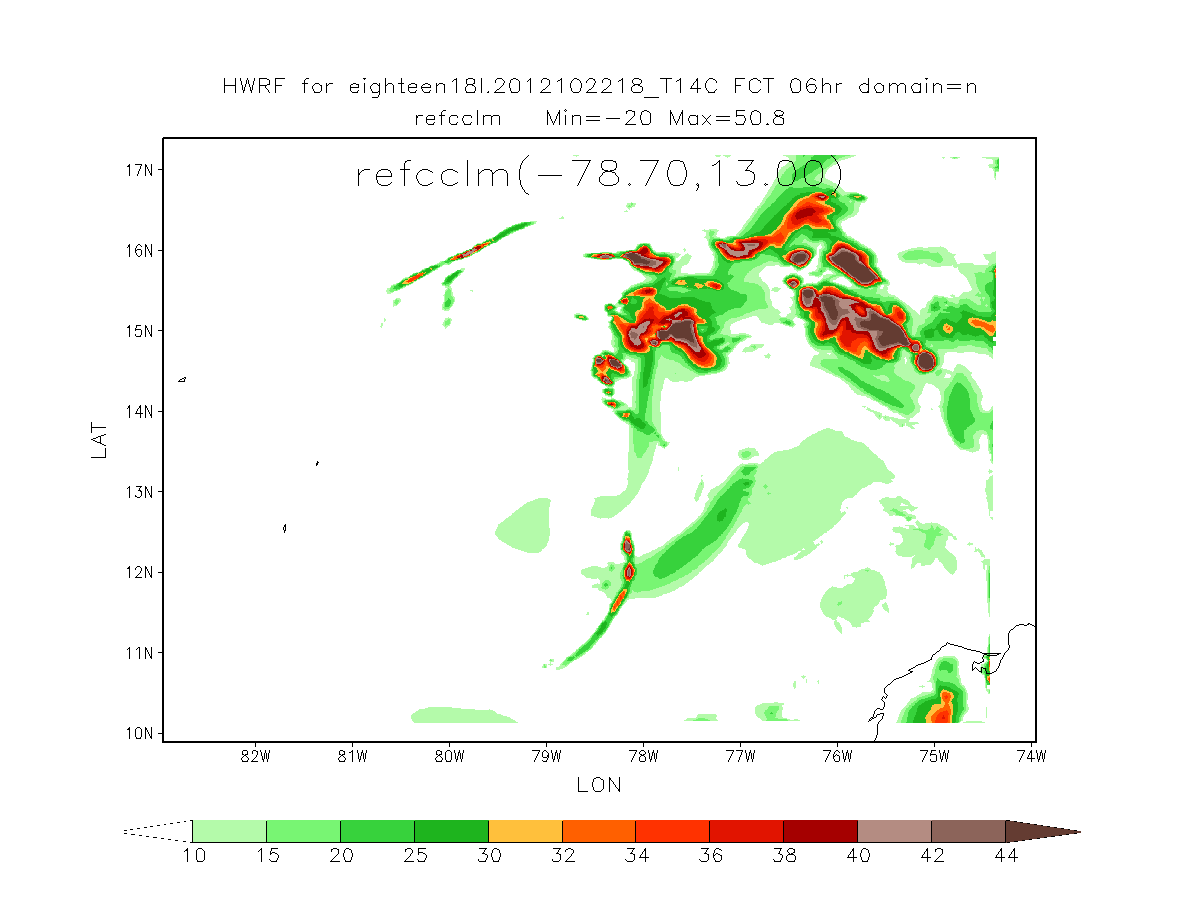 Control
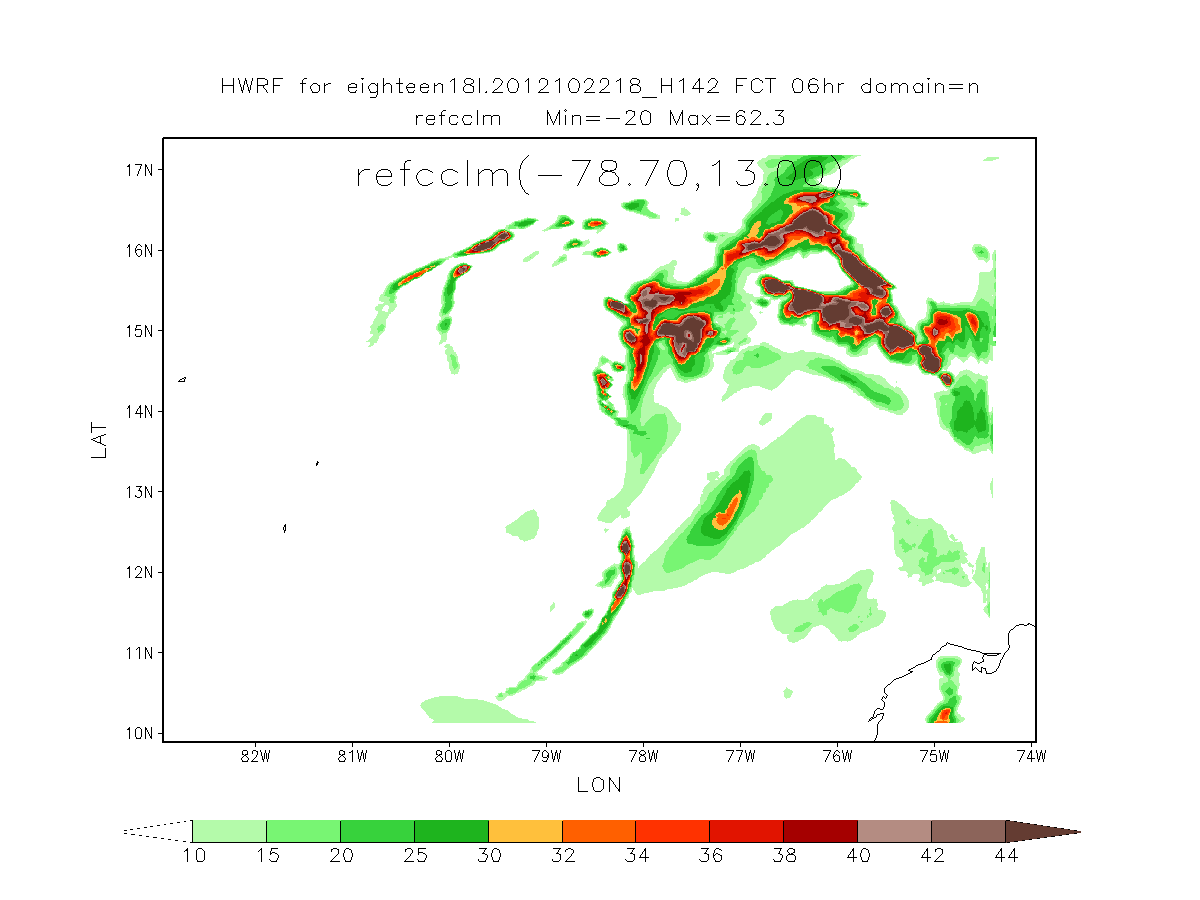 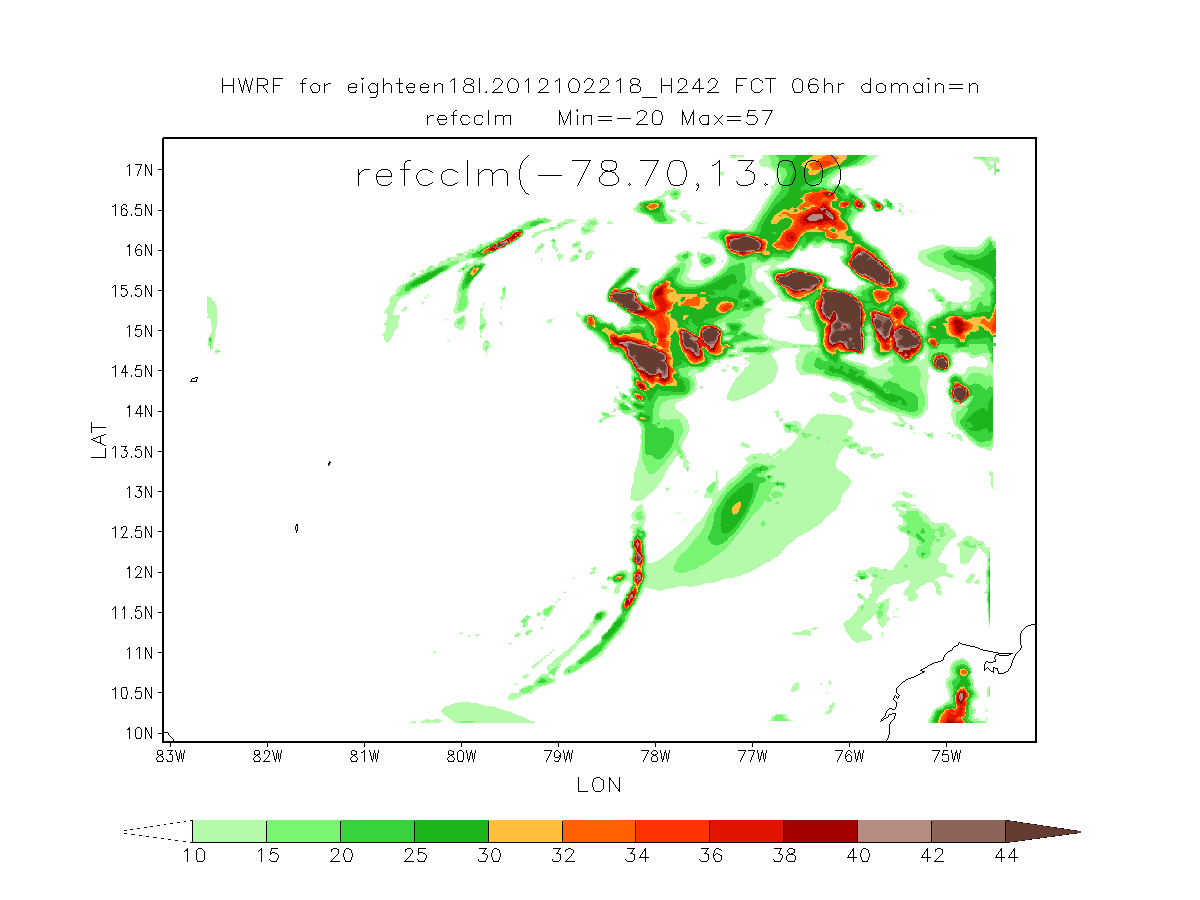 NewMP
NewMP , larger
2014/2/27
19
Tot column Condensate
NewMP+adv
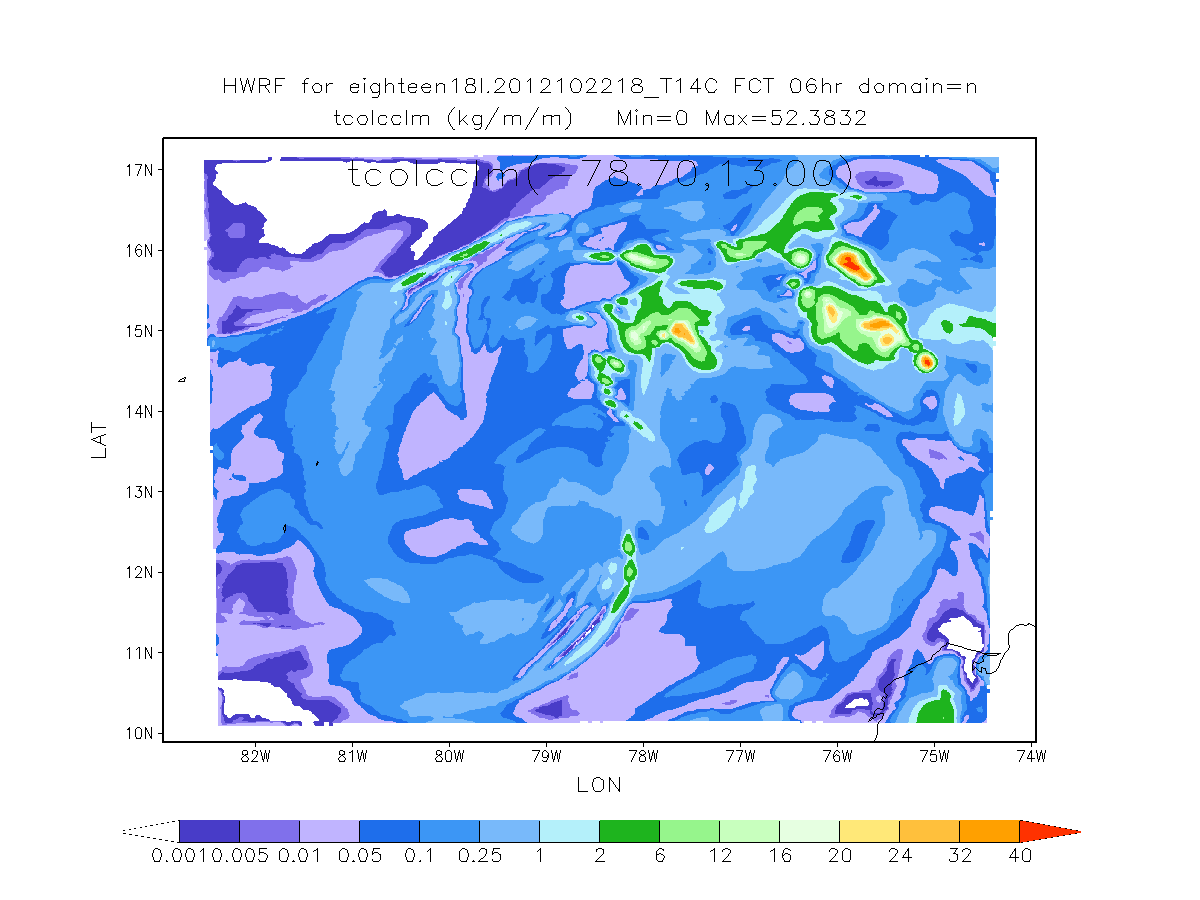 Control
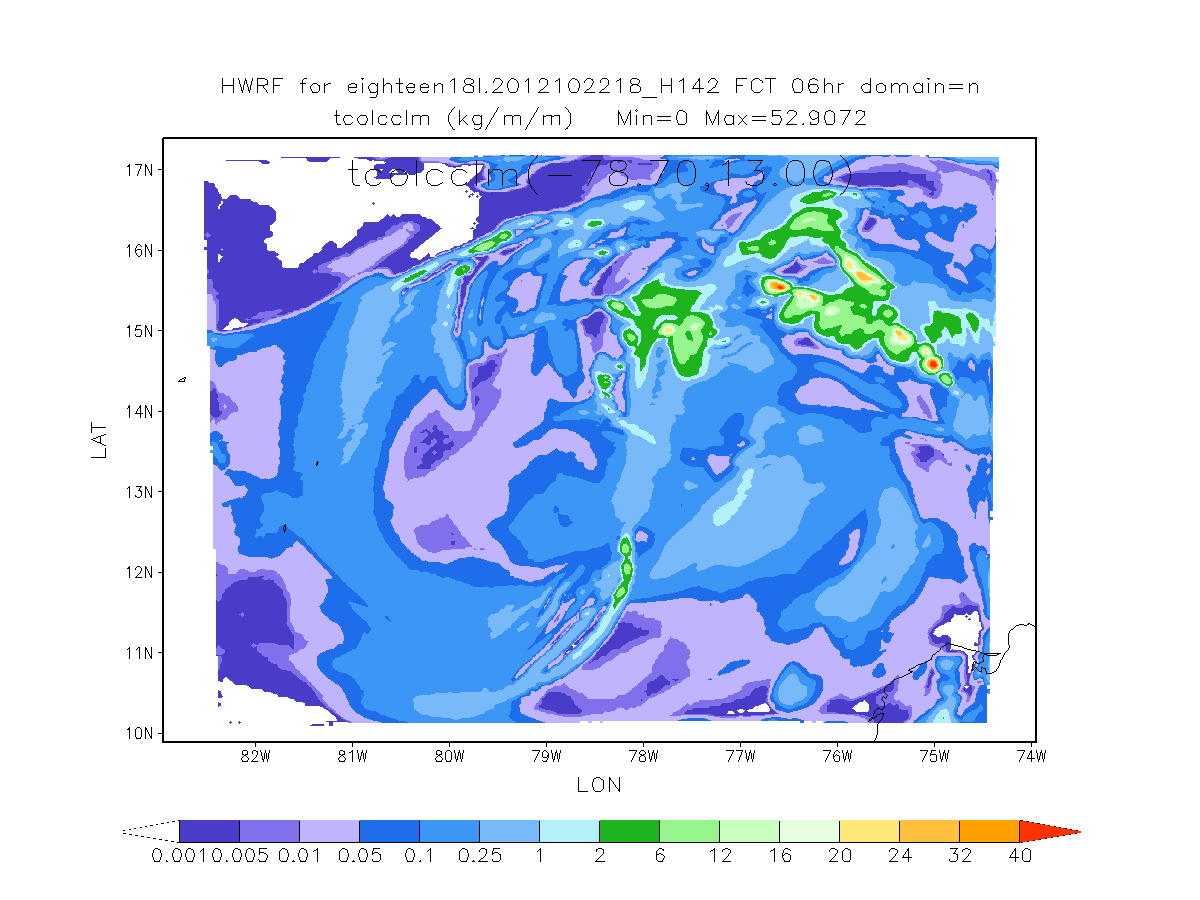 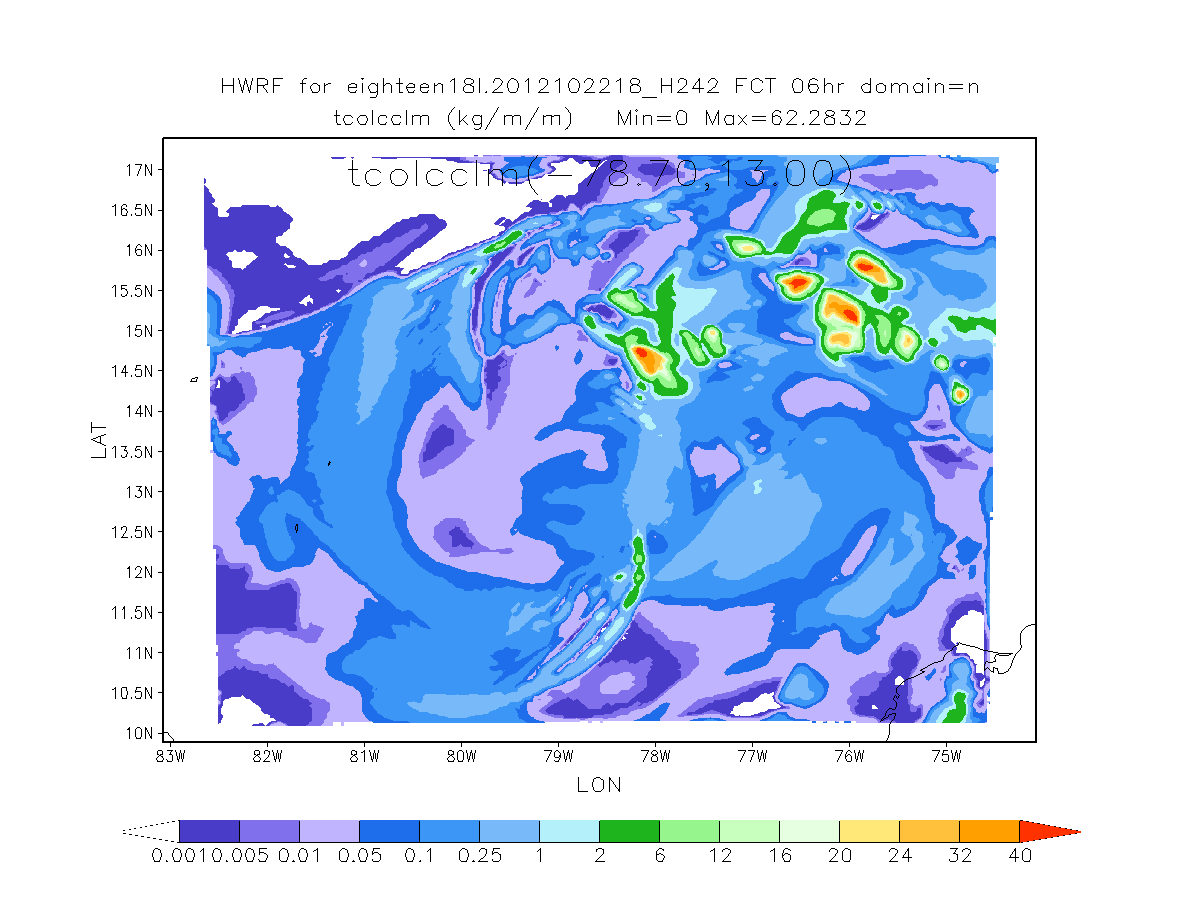 NewMP
NewMP,    more cond, large max values
2014/2/27
20
Total column ice
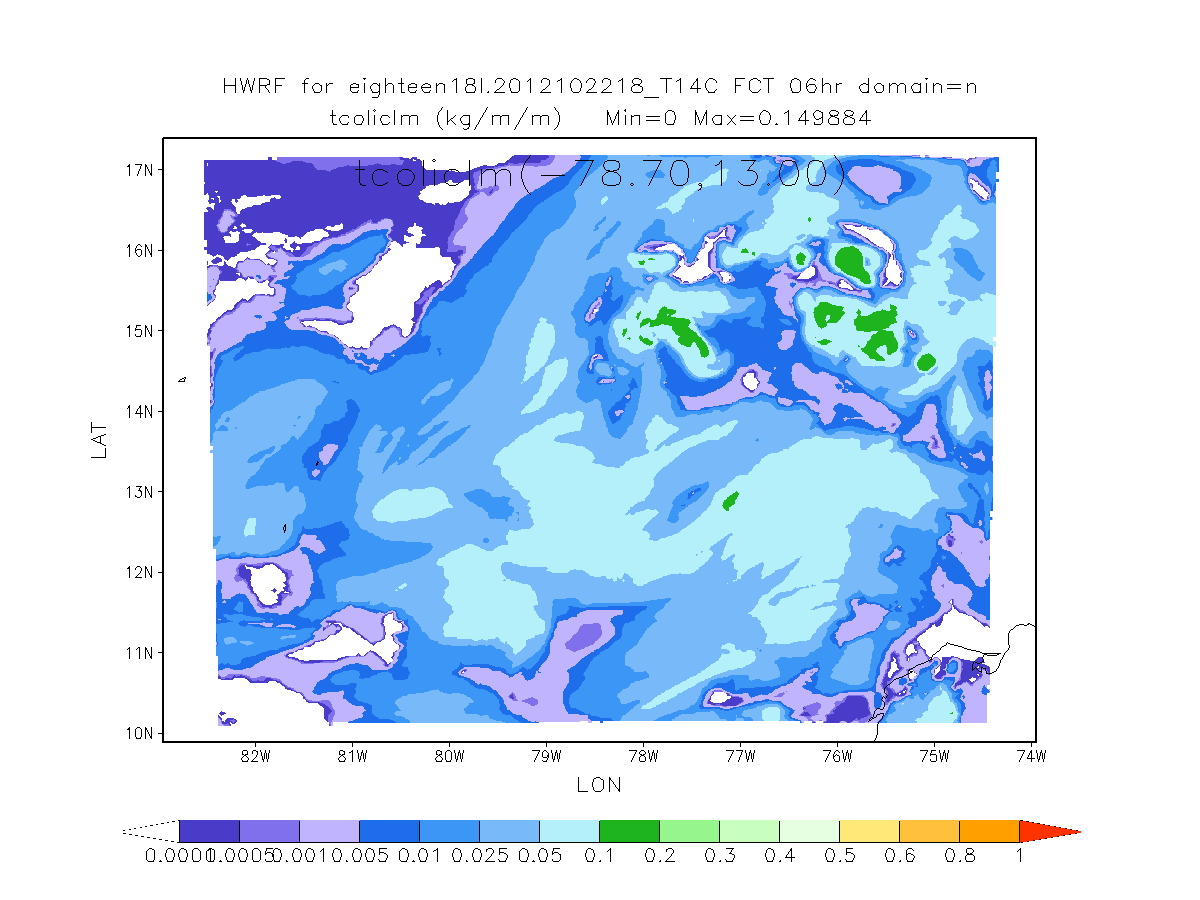 Control
NewMP+adv
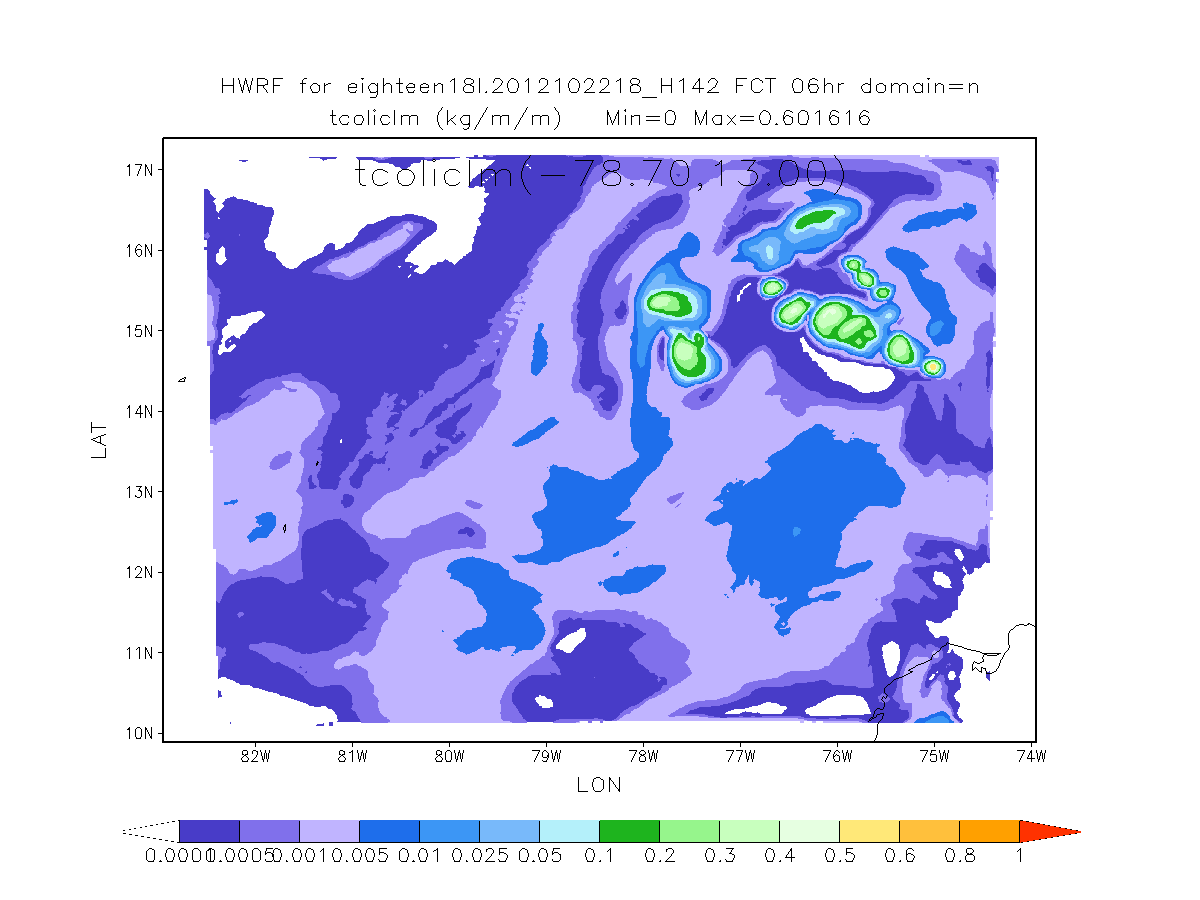 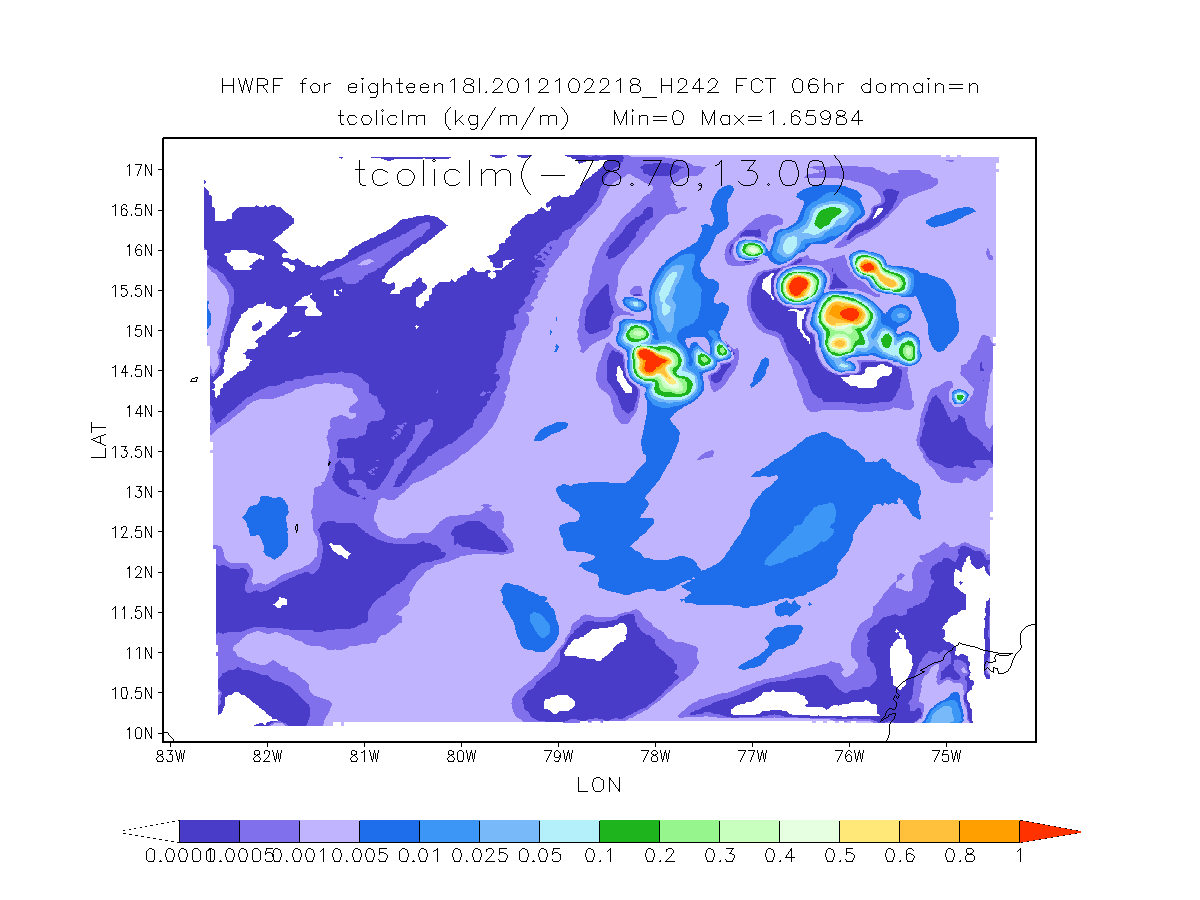 NewMP
Compared with control, two NewMP  runs  less spread,  larger max values

NewMP without adv,  largest
2014/2/27
21
Tot column snow
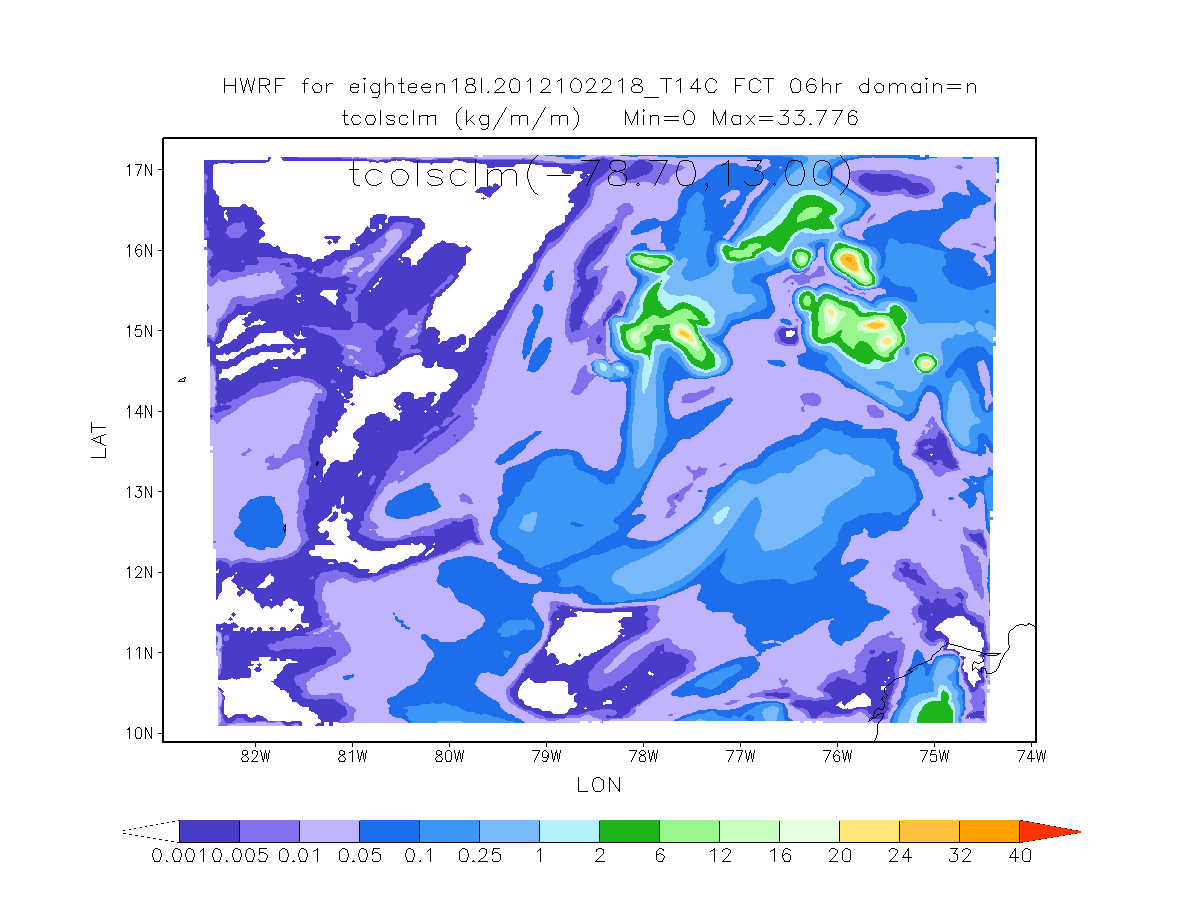 NewMP+adv
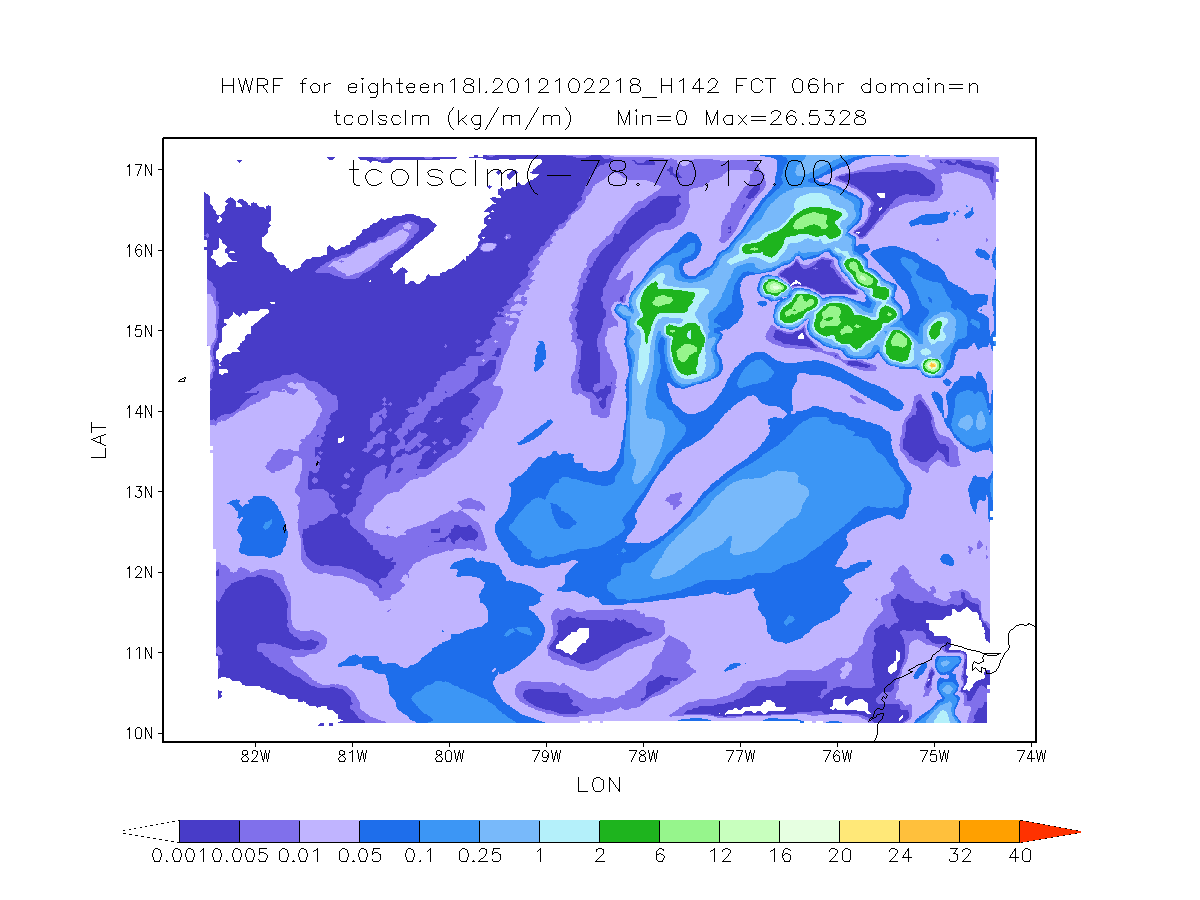 Control
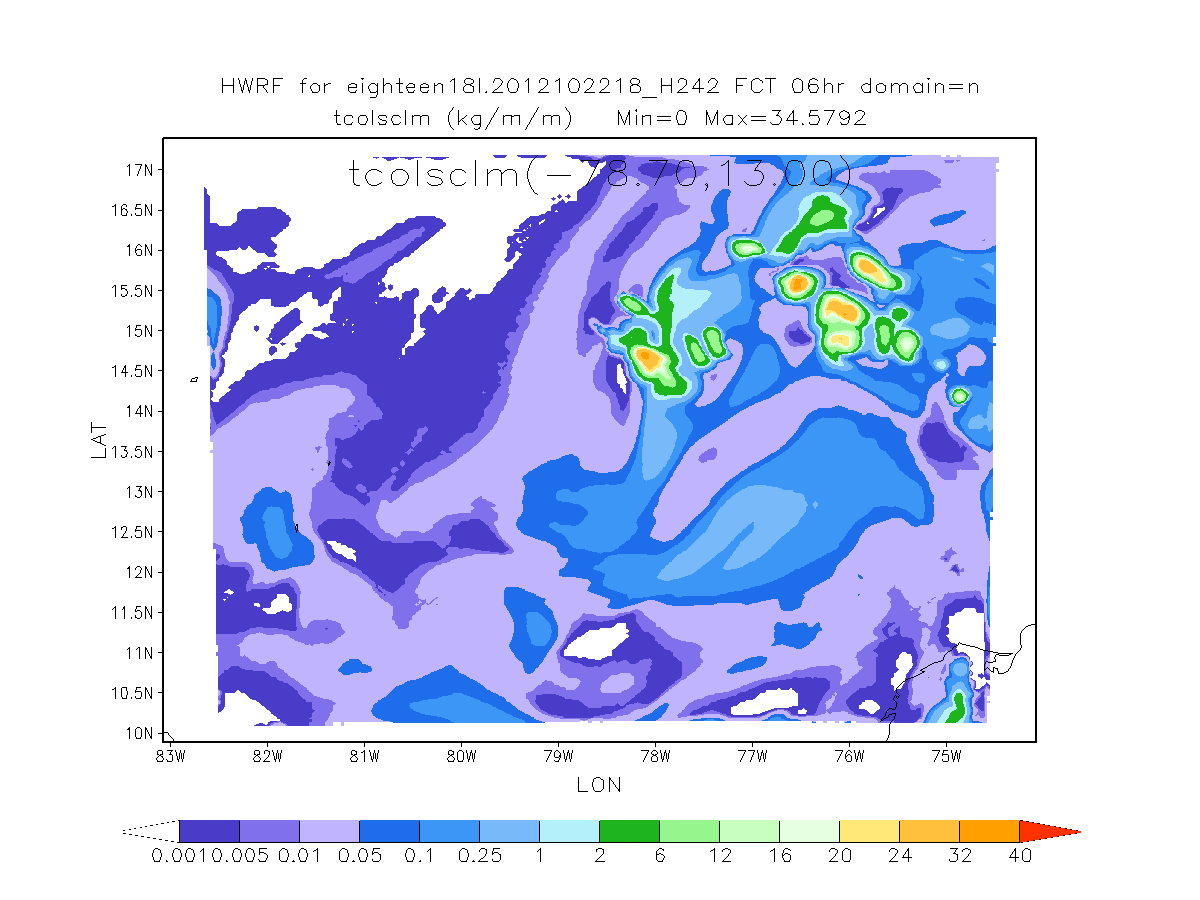 NewMP
Control , NewMP  similar

NewMP+adv less snow
2014/2/27
22
Total column cloud water
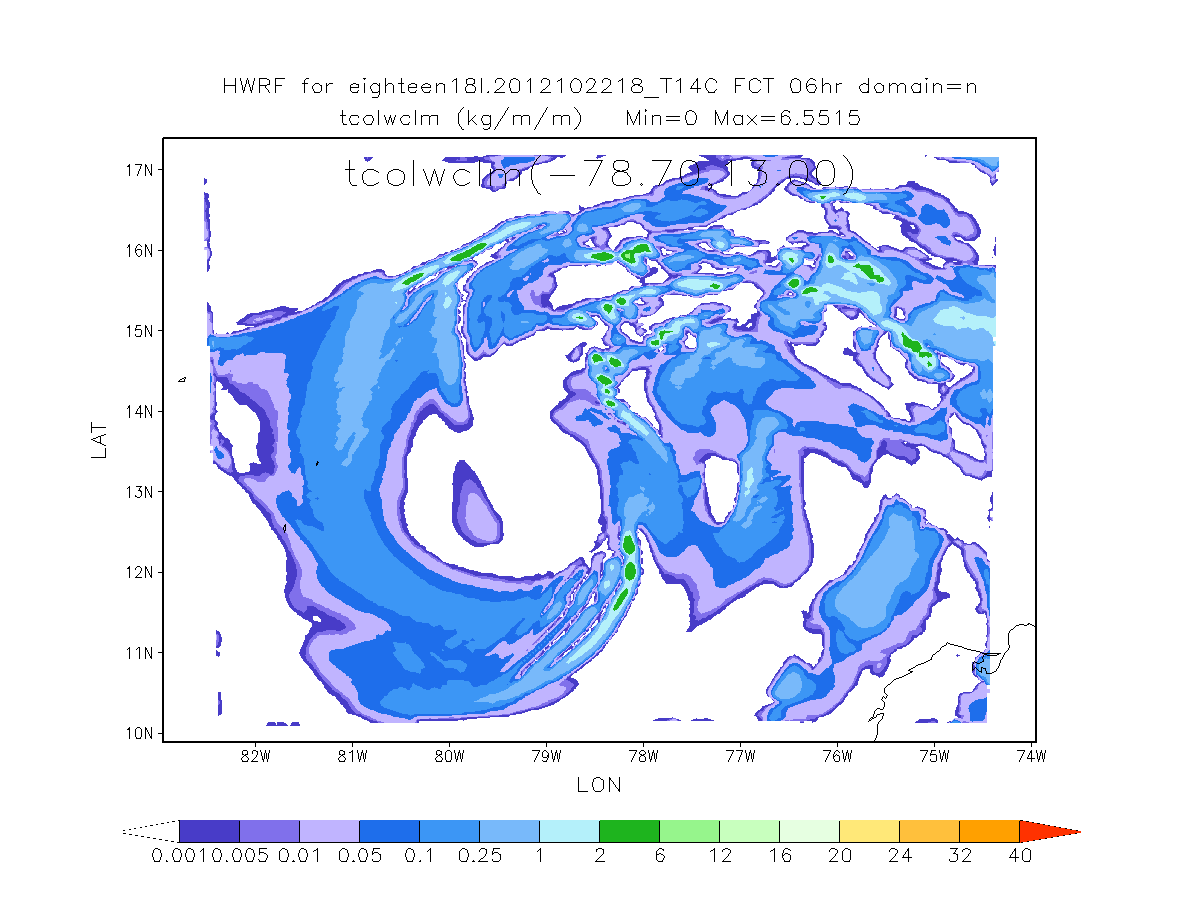 NewMP+adv
Control
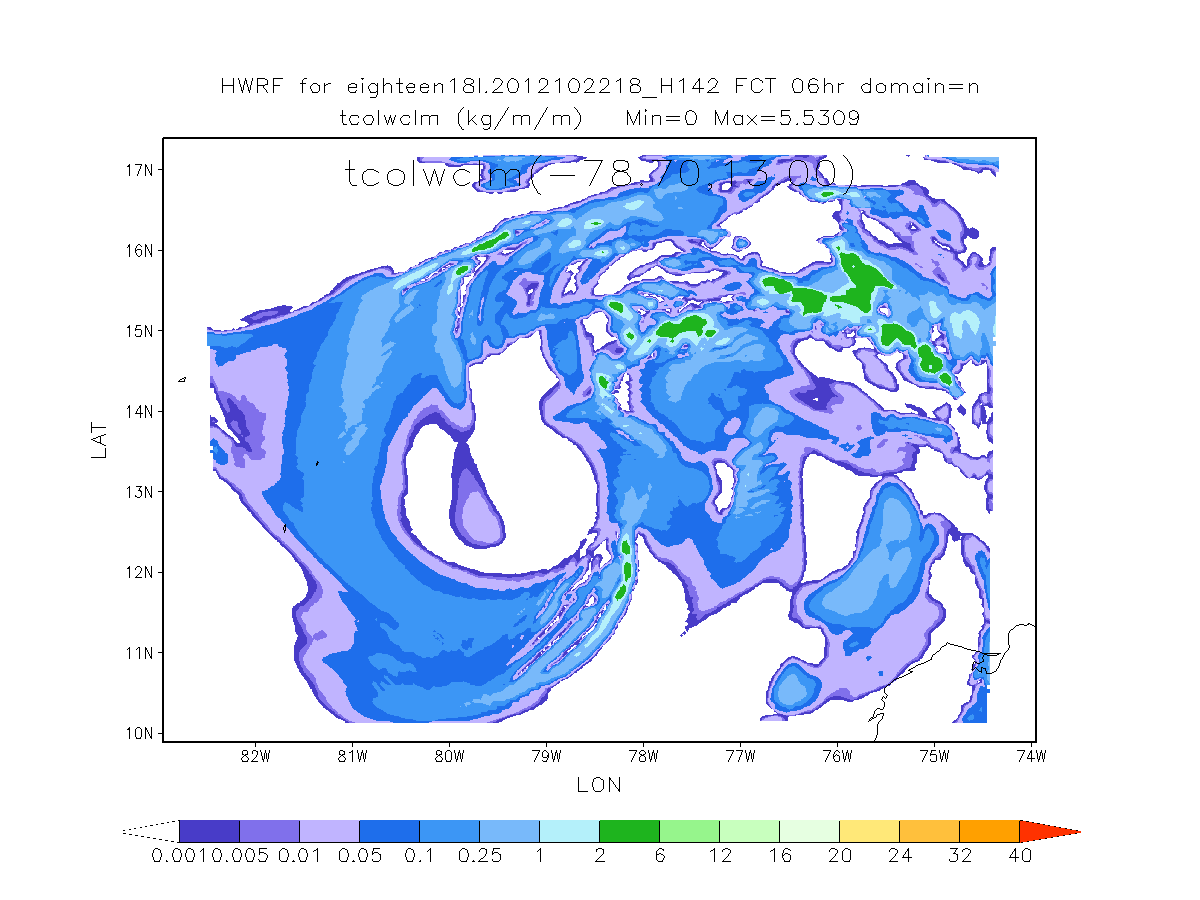 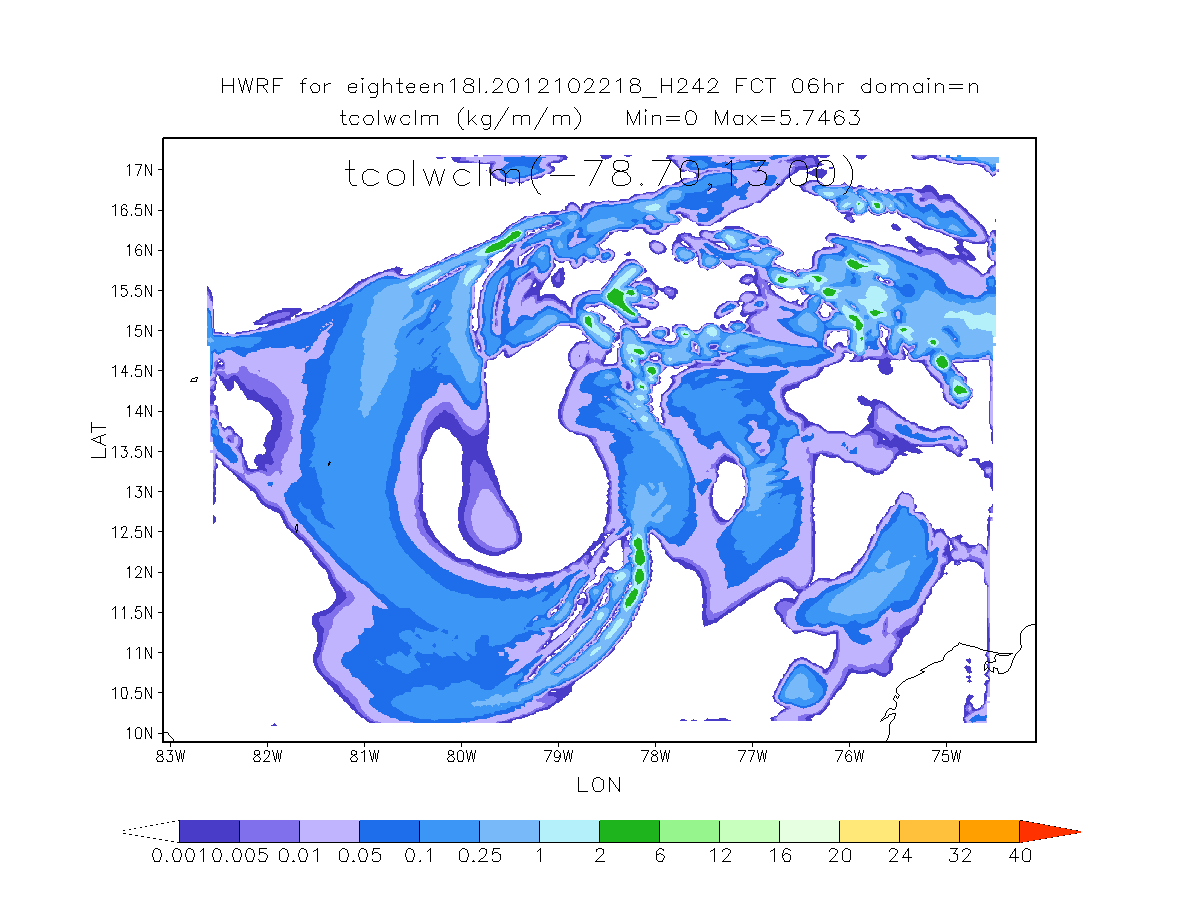 NewMP
NewMP+adv :  large areas with large cloud water
2014/2/27
23
Reflectivity X-Z
NewMP+adv
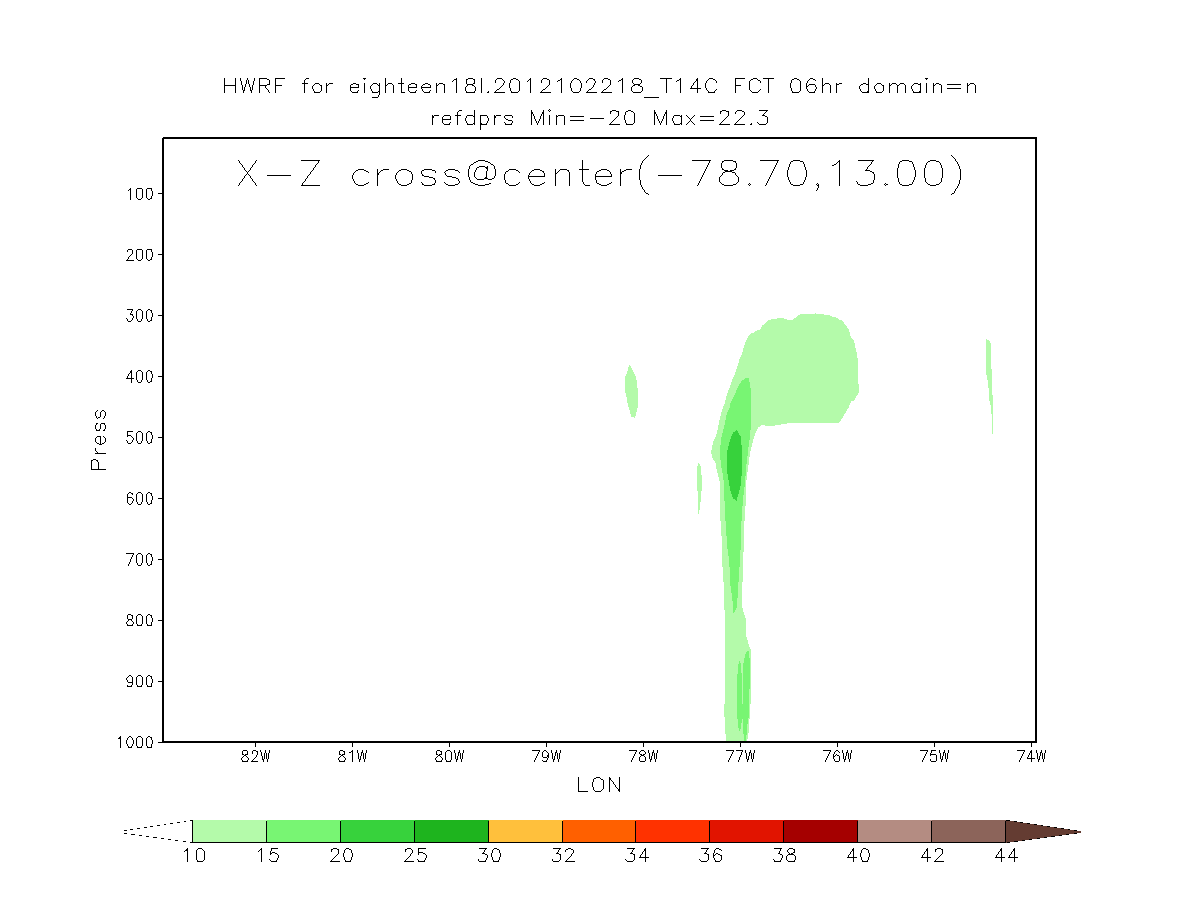 Control
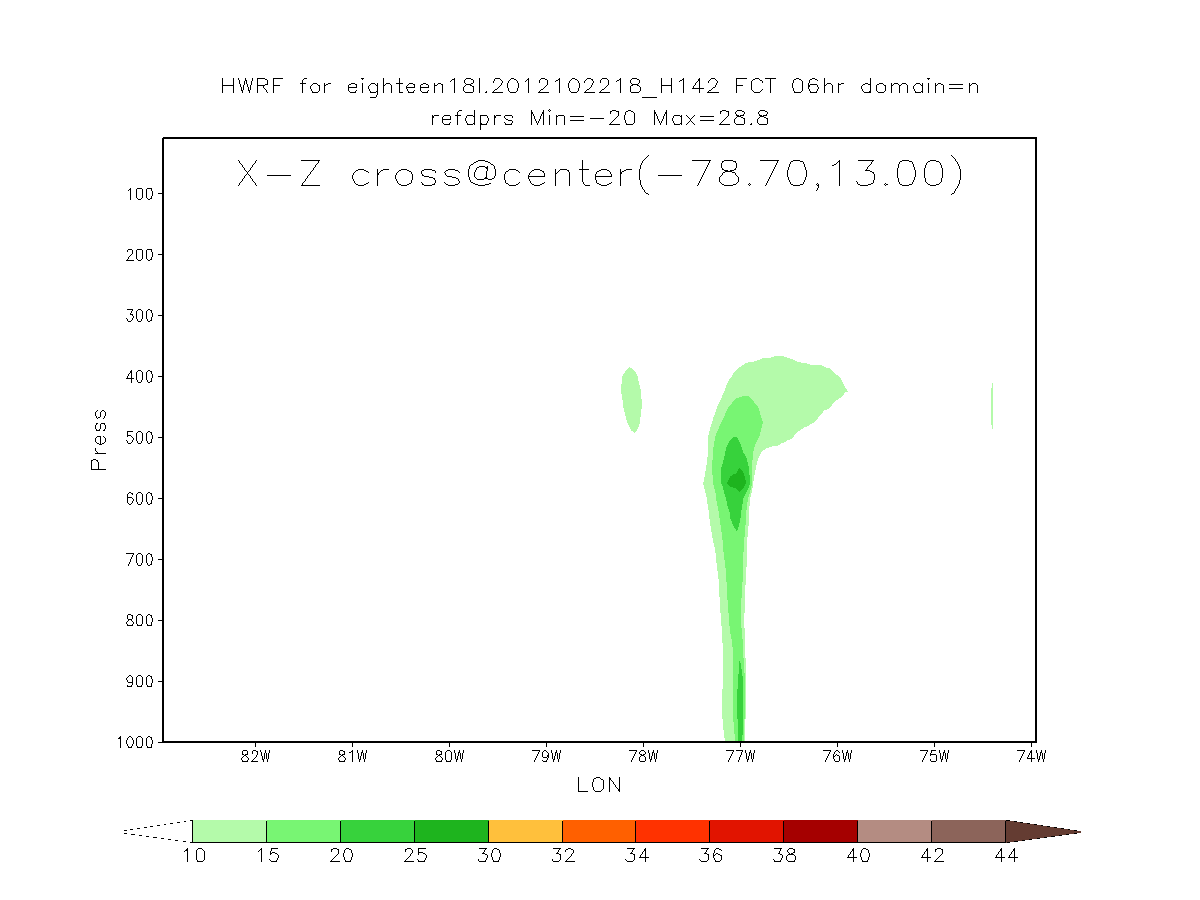 NewMP
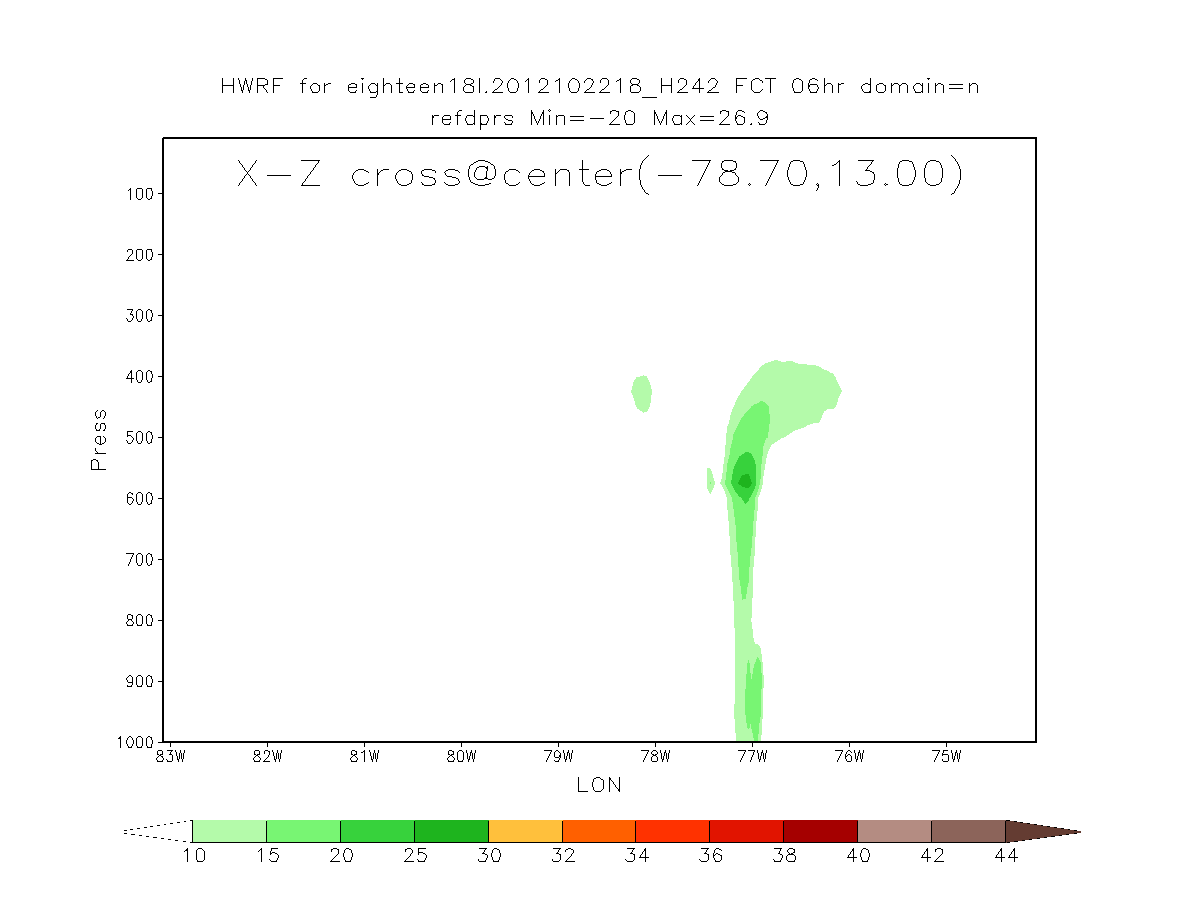 2014/2/27
24
Tot cond X-Z crossection
NewMP+adv
Control
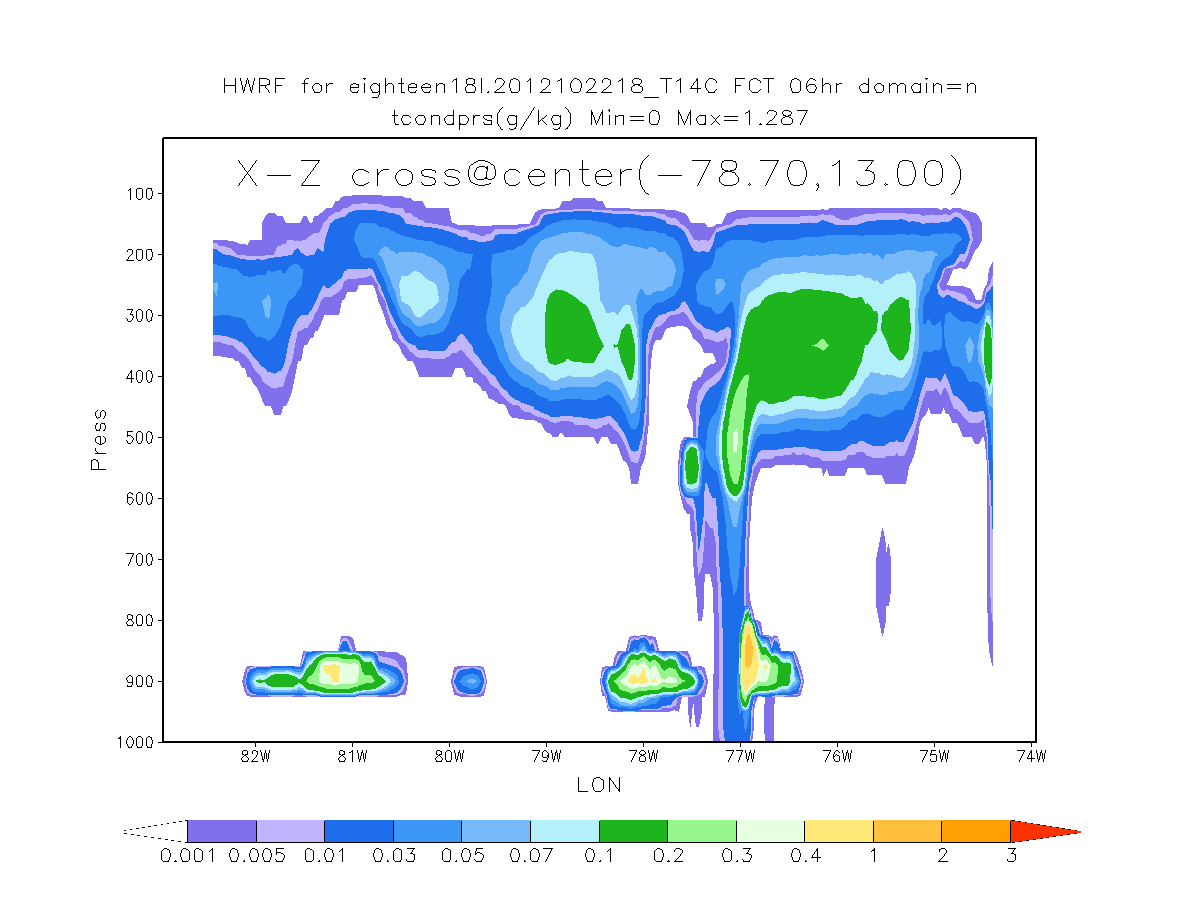 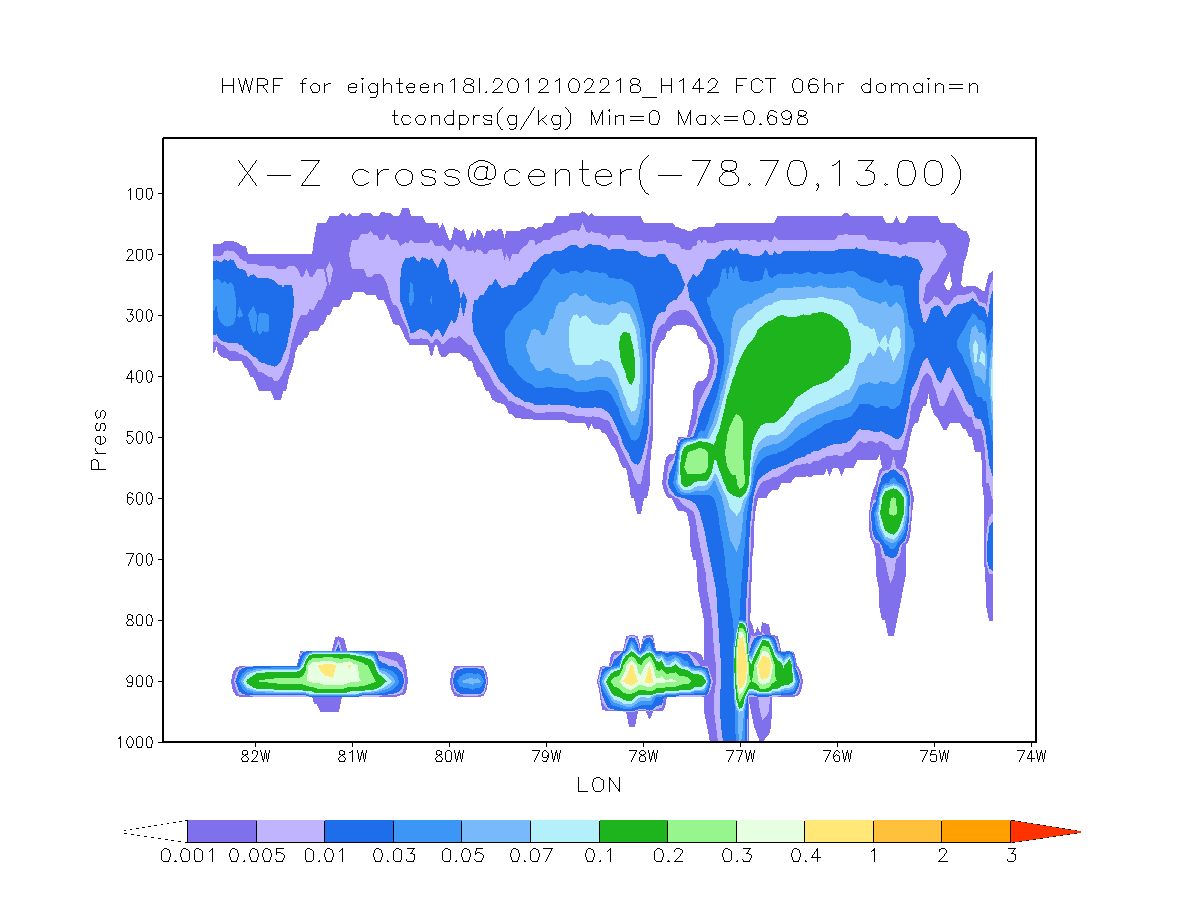 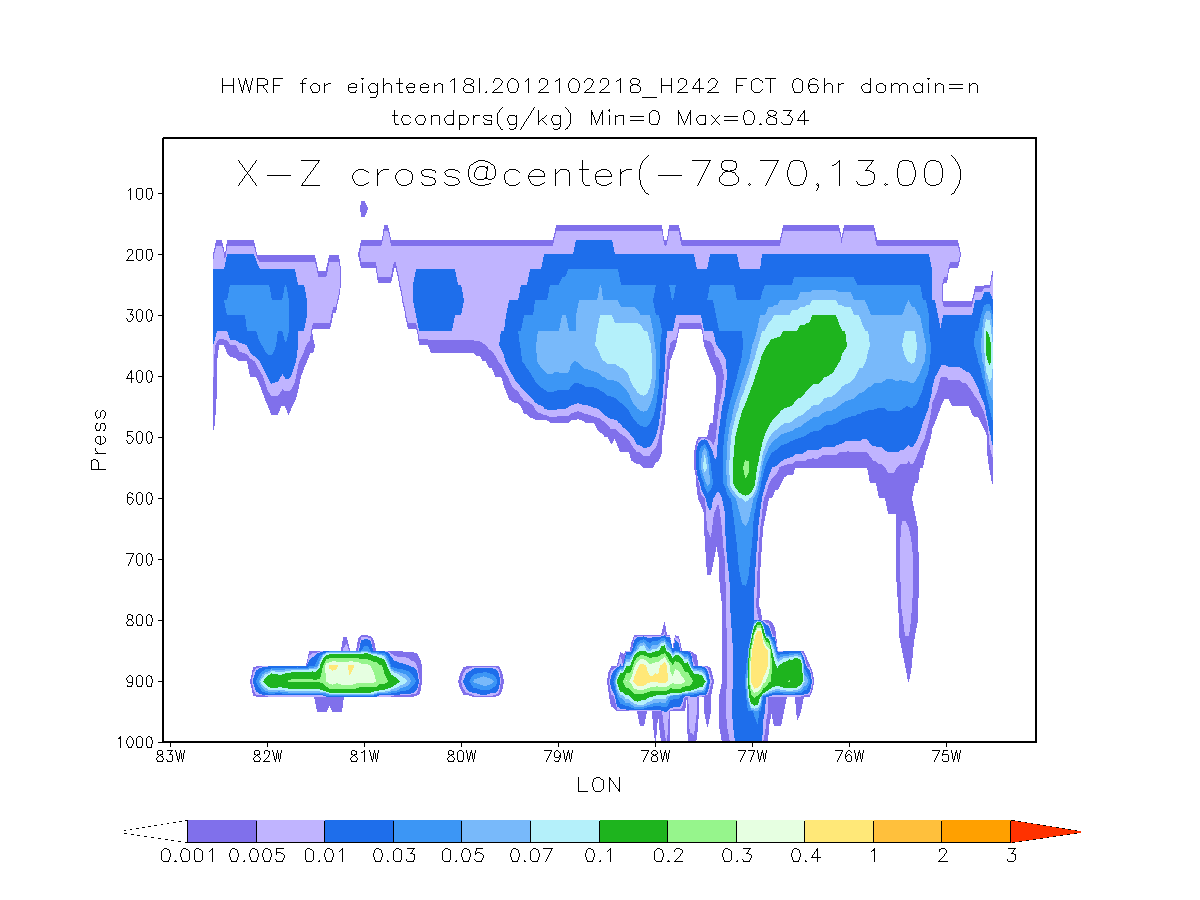 NewMP
Cross-section   at storm center

Display multi strong convection areas
2014/2/27
25
Tot cloud ice X-Z
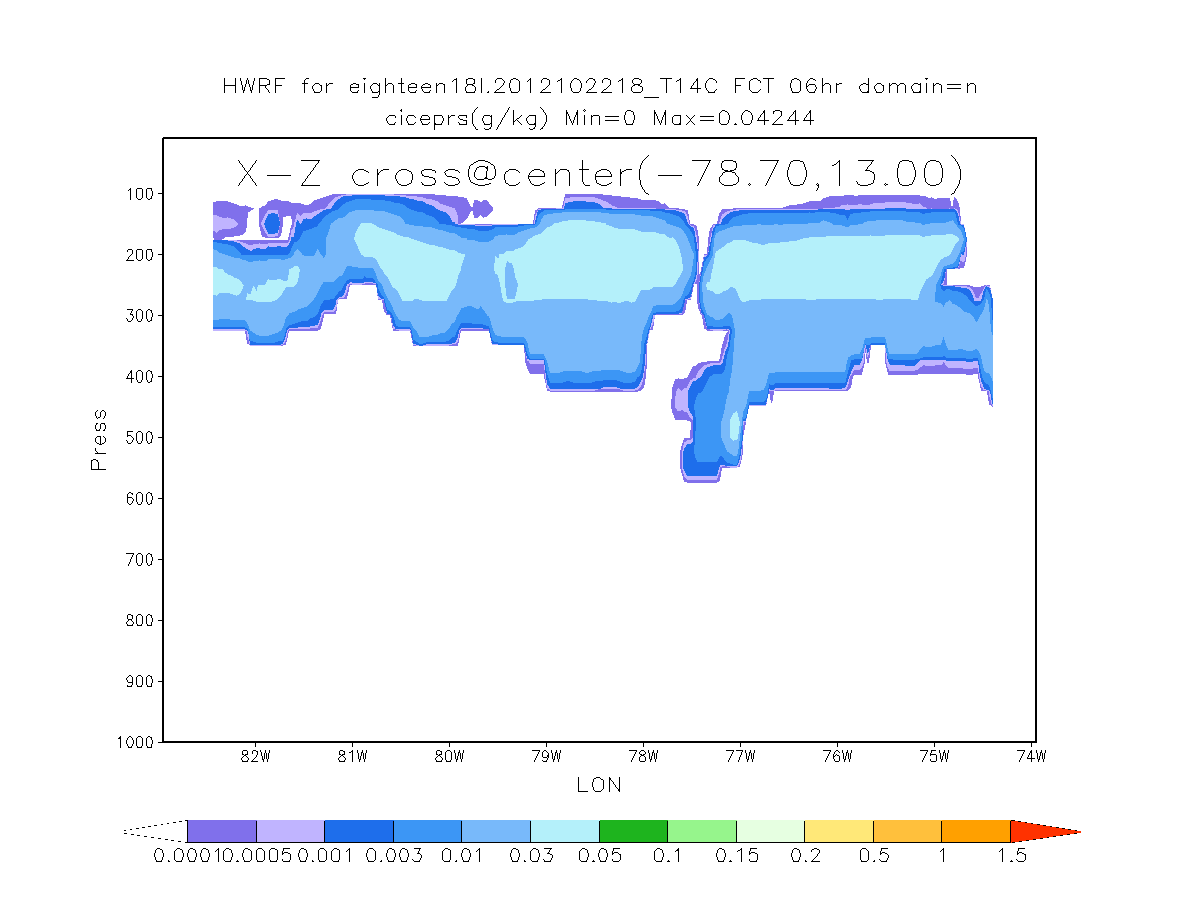 NewMP+adv
Control
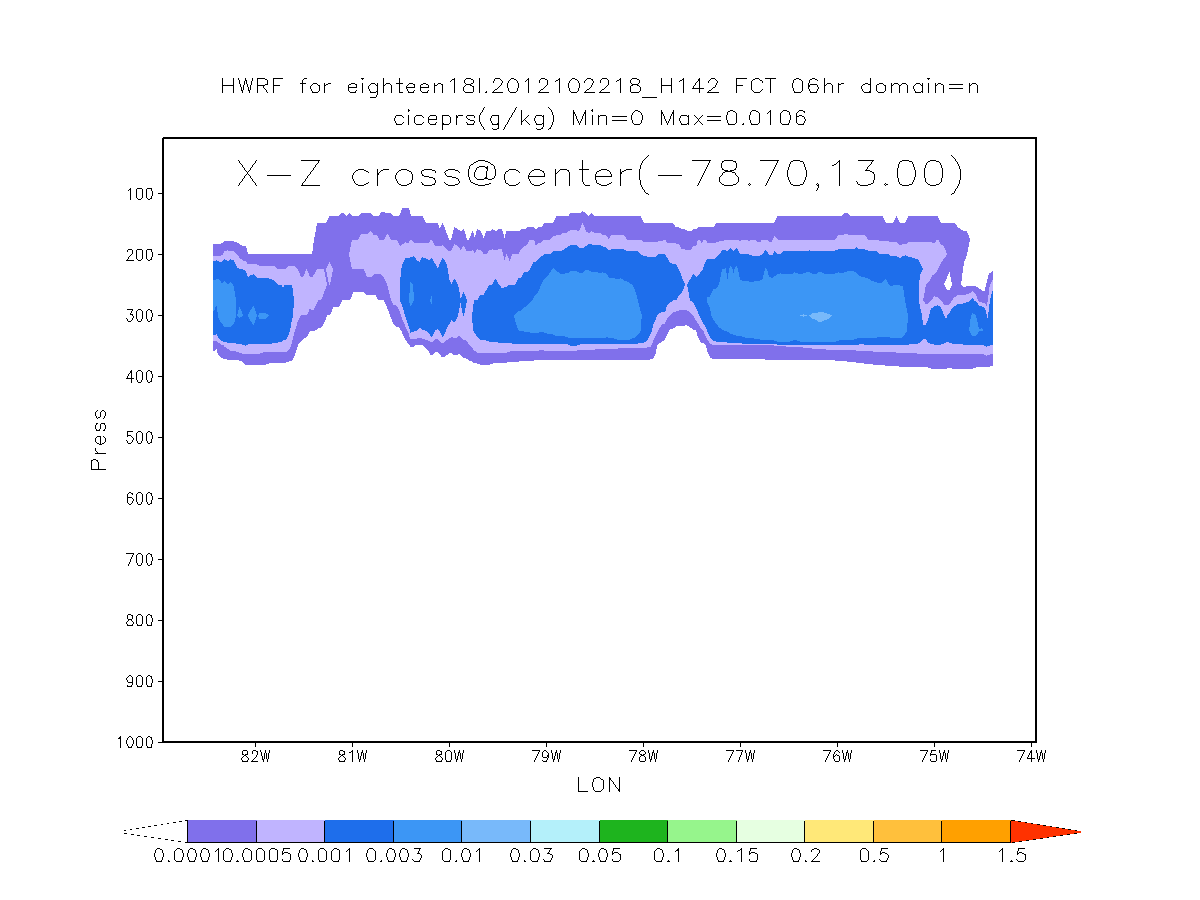 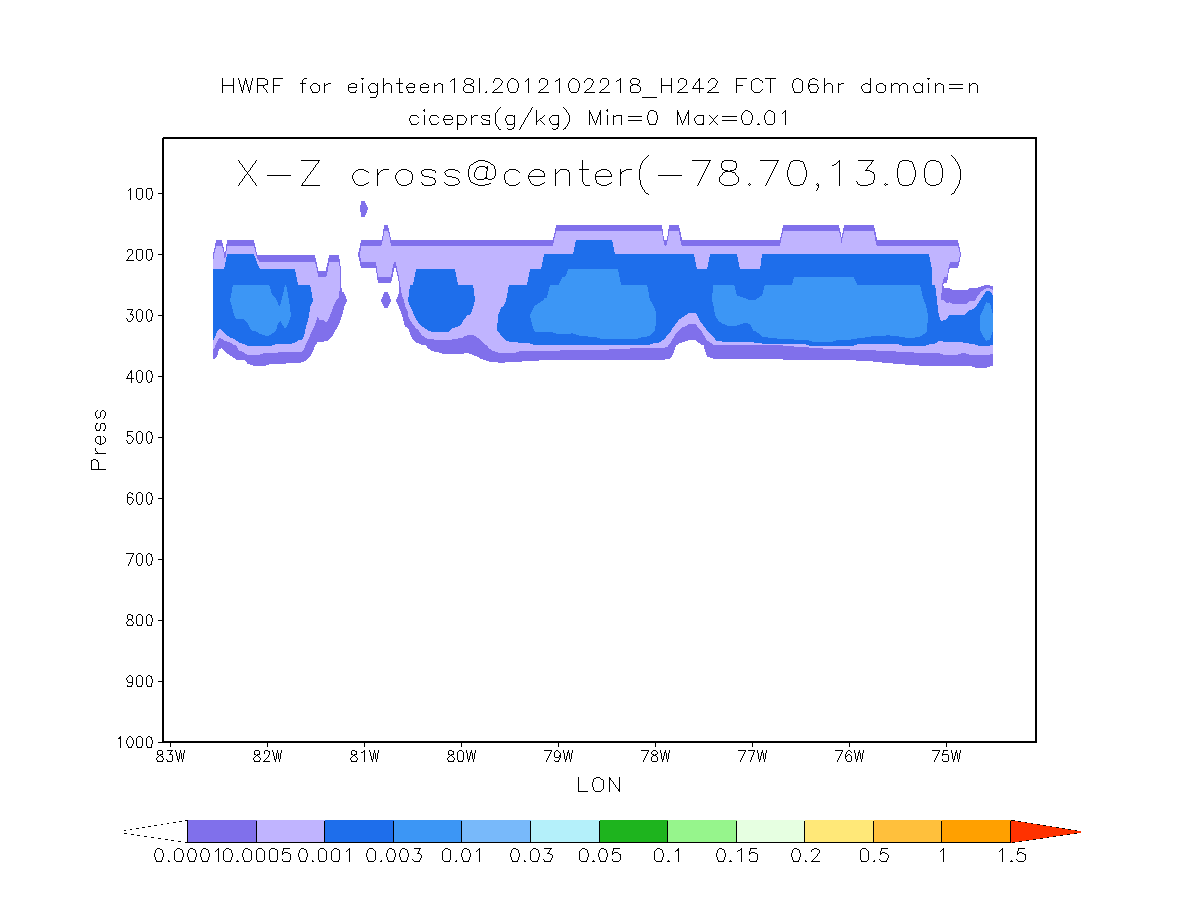 NewMP
2014/2/27
26
Tot cloud water X-Z
NewMP+adv
Control
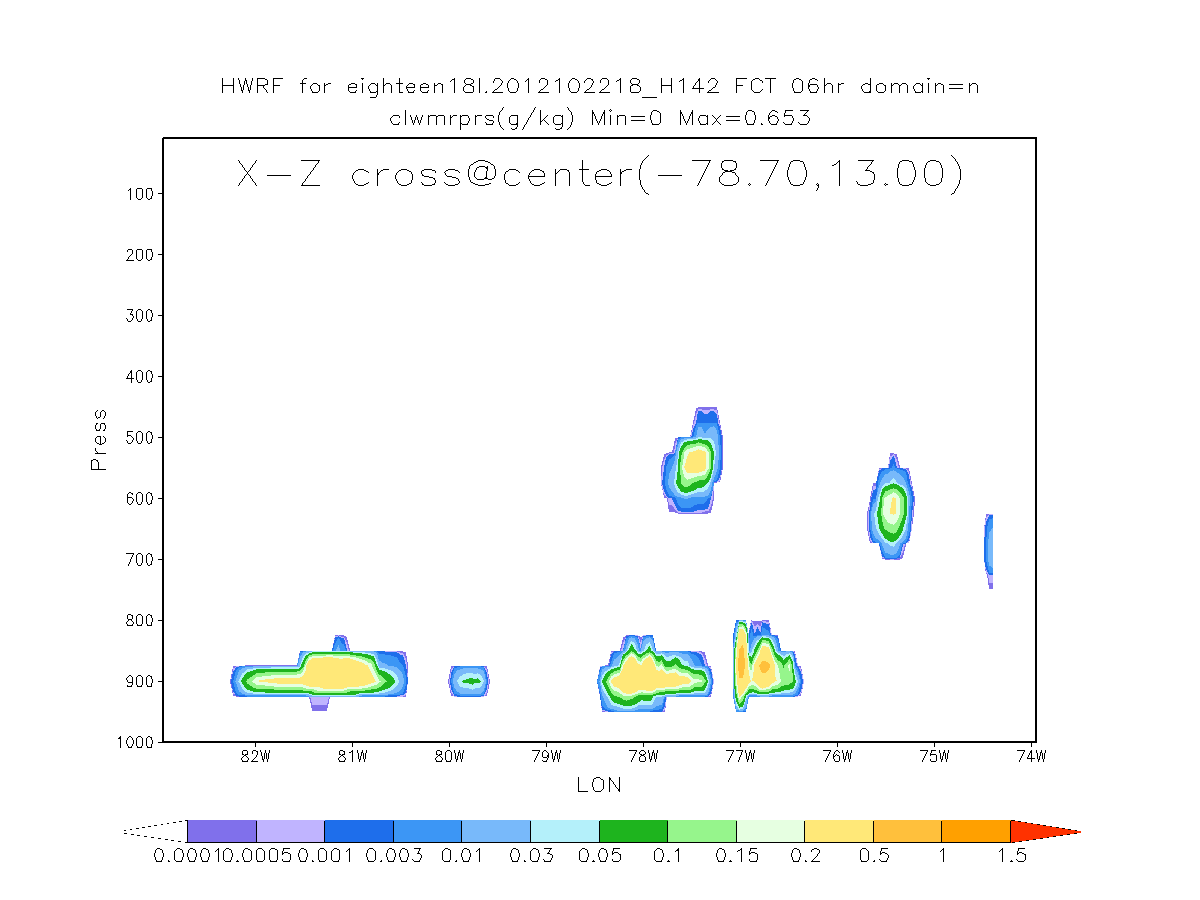 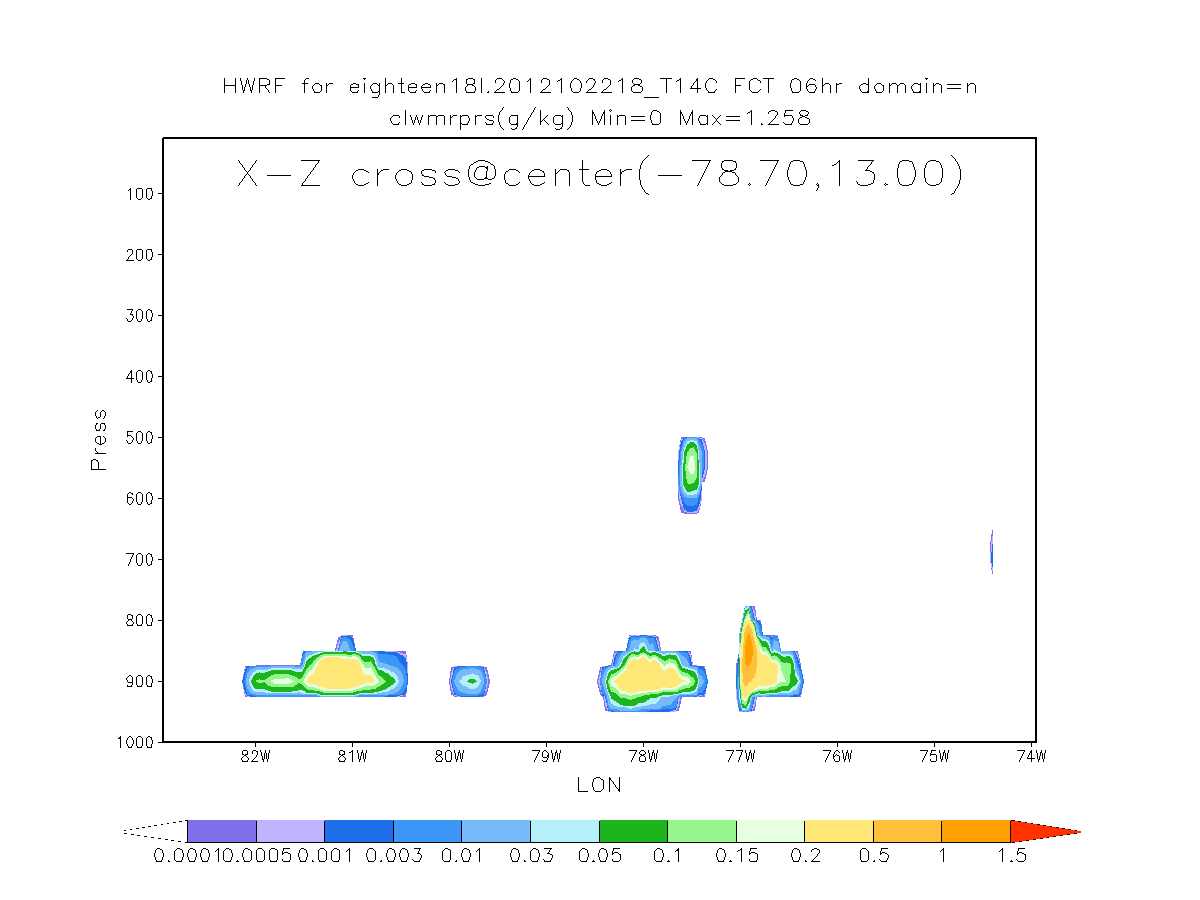 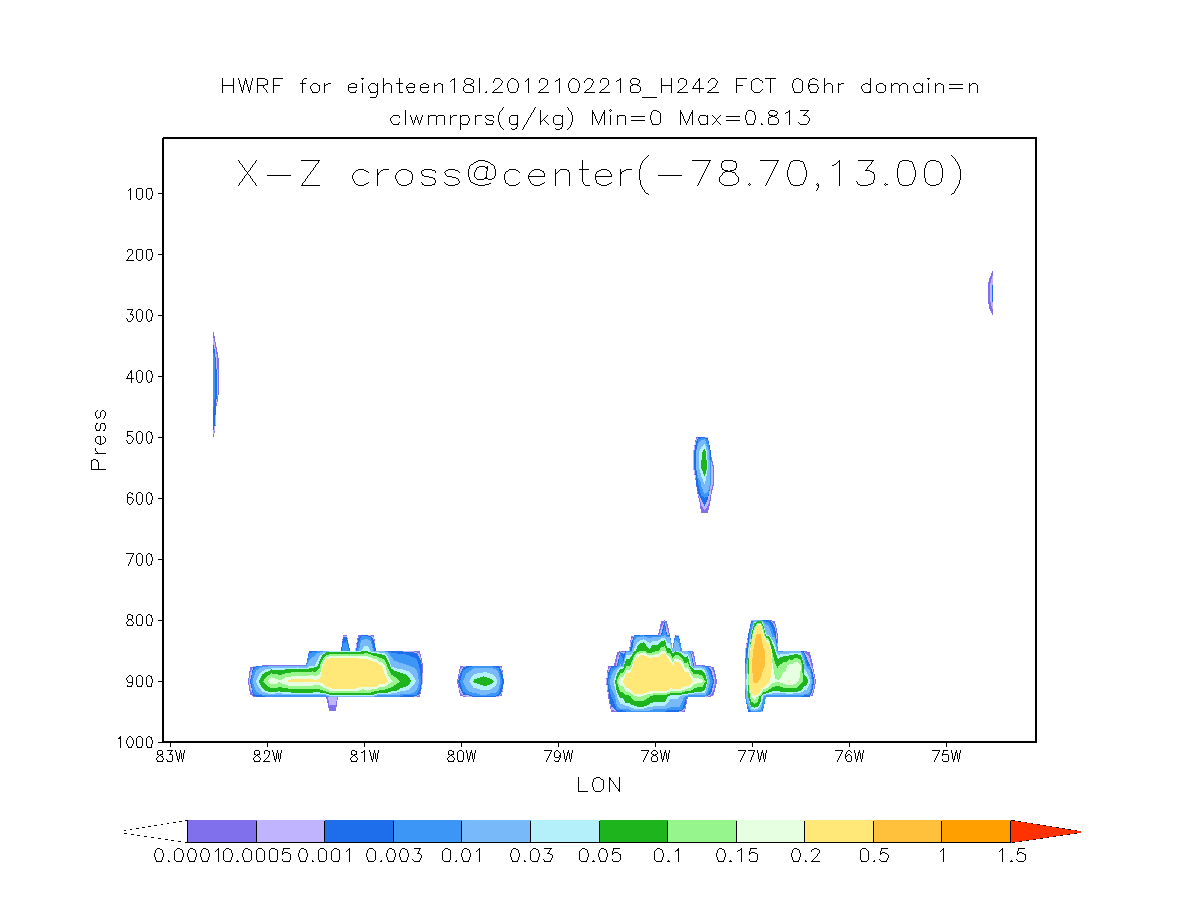 NewMP
2014/2/27
27
Summary
    Compared with control,  NewMP without adv gives promising intensity for ATL, degrades a little for EP.
     With adv, takes 30% more time. 
    
Afterthoughts
1.   How to further improve from the perspective of MP?
2.   What MP are most uncertain in the parameterization, and what have most impact on Hurricane?  How to quantity those uncertainties?  Ensemble style? 
3.   Any special treatment for strong convection scenarios?
4.   Others …..
2014/2/27
28